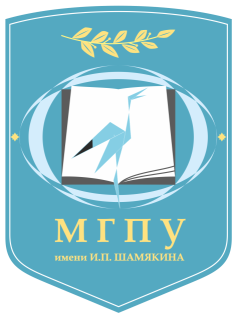 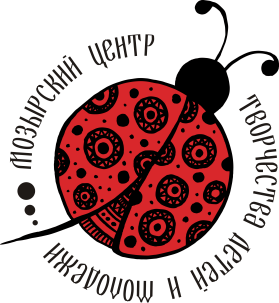 ФИЛИАЛ КАФЕДРЫ ПЕДАГОГИКИ И ПСИХОЛОГИИ МОЗЫРСКОГО ГОСУДАРСТВЕННОГО ПЕДАГОГИЧЕСКОГО УНИВЕРСИТЕТА ИМ. И.П.ШАМЯКИНА НА БАЗЕ МОЗЫРСКОГО ЦЕНТРА ТВОРЧЕСТВА ДЕТЕЙ И МОЛОДЕЖИ
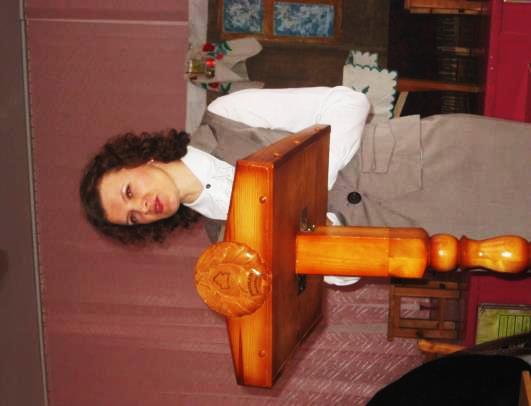 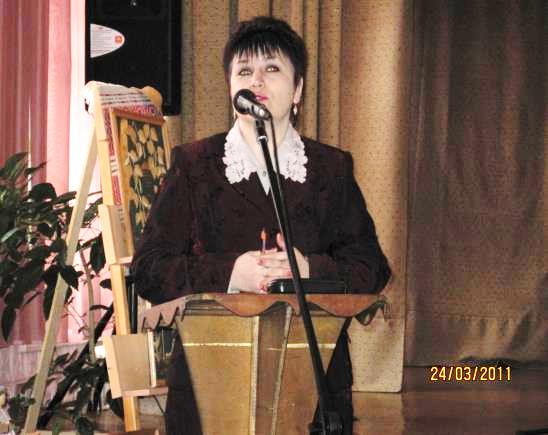 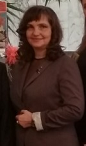 [Speaker Notes: Продажа новых идей требует отдачи всех сил.  Для начала необходимо, чтобы слушатели согласились с вами в принципе.  Затем их следует подвести к конкретному действию.  Используйте формулу Факты – Действие – Выгода из рекомендаций Dale Carnegie Training®, и вы создадите мотивированную, побуждающую к действию презентацию.]
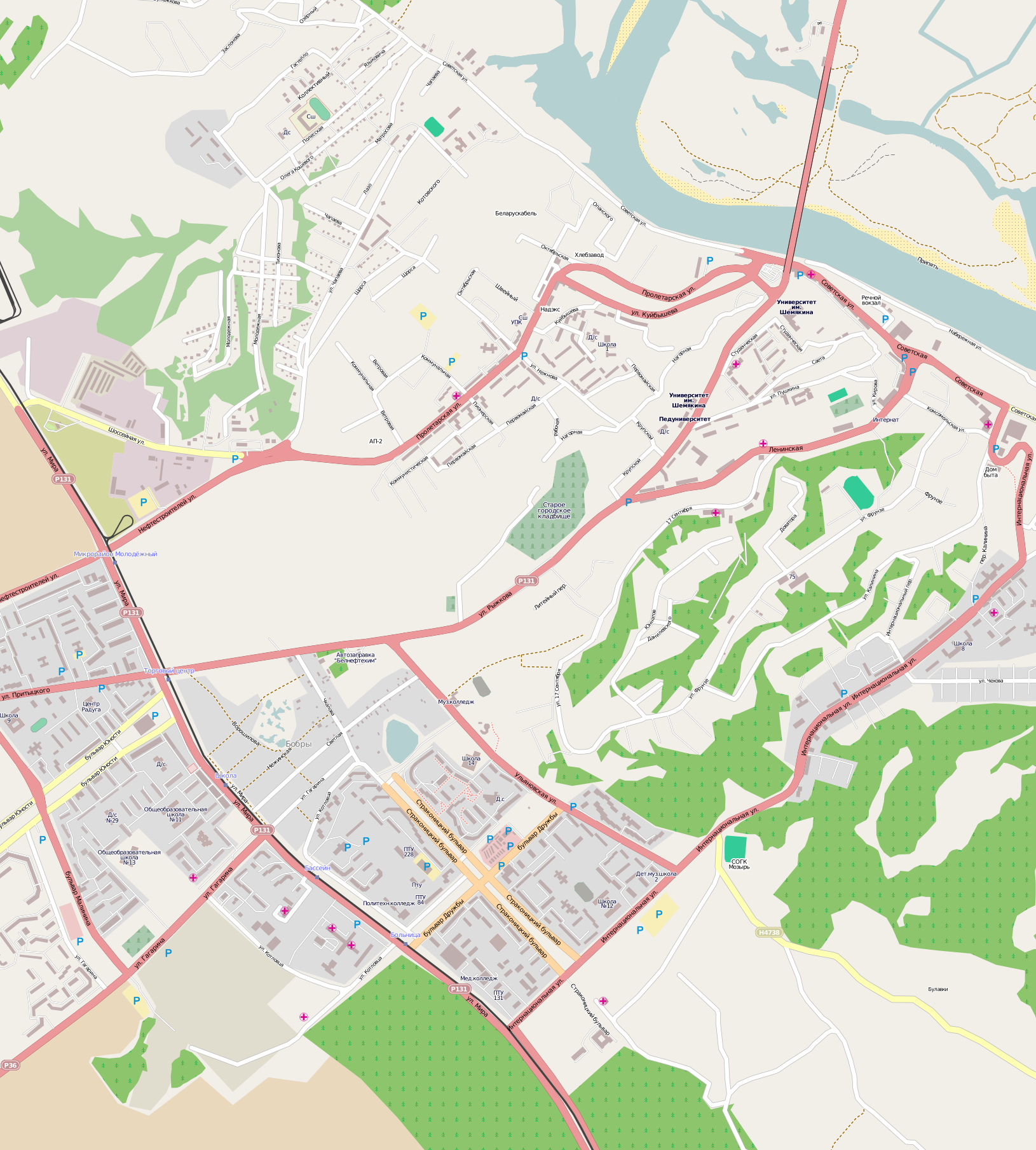 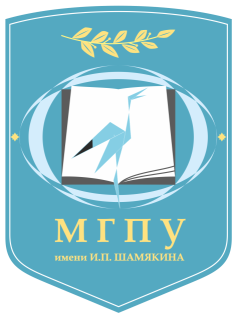 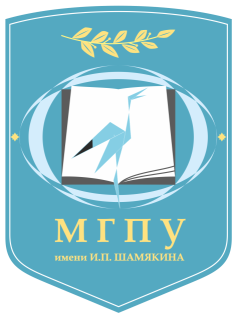 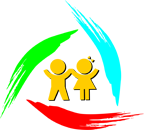 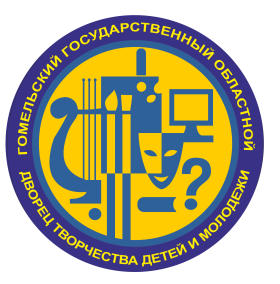 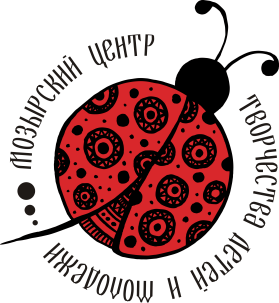 Открытие филиала
Филиал кафедры педагогики и психологии  на базе  Мозырского центра творчества детей и молодежи был открыт приказом ректора УО МГПУ им. И.П. Шамякина 01.04. 2013 г. 
Открытие филиала было обусловлено тесным сотрудничеством кафедры педагогики и психологии и Мозырского центра творчества детей и молодежи.
МЦТДиМ
Кафедра педагогики
и психологии УОМГПУ 
им. И.П. Шамякина
Зав филиалом кафедры Астрейко Елена Сергеевна
кандидат педагогических наук, доцент
[Speaker Notes: Начните презентацию, приведя привлекающий внимание пример.  Выберите пример, относящийся к аудитории.  Этот пример должен явиться основанием для действия, ведущего к получению прибыли.  Начиная презентацию с такого примера, вы подготавливаете аудиторию к дальнейшим действиям.]
НАПРАВЛЕНИЯ РАБОТЫ ЦЕНТРА И КАФЕДРЫ:

проведение практических занятий со студентами на базе МЦТДиМ; 
посещение студентами культурно-досуговых программ, проводимых в МЦТДиМ и помощь в их организации; 
методическая помощь преподавателей кафедры специалистам центра; 
совместная подготовка и проведение,  научно-практических семинаров и др.
Задачи филиала кафедры
1 Создание условий для совершенствования профессиональной подготовки будущих специалистов педагогического профиля посредством соединения в учебном процессе теоретической подготовки с научно-практической деятельностью в соответствии с учебным планом специальности.
2 Организация и проведение учебных и производственных (педагогических) практик студентов на базе ГУО МЦТДиМ.
[Speaker Notes: Предложите действие.  Сделайте это четко, ясно и кратко.  Вы должны хорошо представлять, как аудитория выполнит это действие.  Если вы этого не можете представить, аудитория тем более не может этого сделать.  Будьте уверенным, предлагая действие.]
Задачи филиала кафедры
3 Организация и проведение совместных научных исследований, научно-методических конференций и семинаров, подготовка совместных научных, научно-методических и учебно-методических изданий.
4 Руководство и внедрение совмест-ных инновационных проектов в сфере обучения и воспитания учащейся и студенческой молодежи в педагоги-ческий процесс региональных учреждений образования.
[Speaker Notes: Предложите действие.  Сделайте это четко, ясно и кратко.  Вы должны хорошо представлять, как аудитория выполнит это действие.  Если вы этого не можете представить, аудитория тем более не может этого сделать.  Будьте уверенным, предлагая действие.]
Составляющие процесса сотрудничества
ФИЛИАЛ КАФЕДРЫ ПЕДАГОГИКИ И ПСИХОЛОГИИ МОЗЫРСКОГО ГОСУДАРСТВЕННОГО ПЕДАГОГИЧЕСКОГО УНИВЕРСИТЕТА ИМ. И.П.ШАМЯКИНА В МОЗЫРСКОМ ЦЕНТРЕ ТВОРЧЕСТВА ДЕТЕЙ И МОЛОДЕЖИ
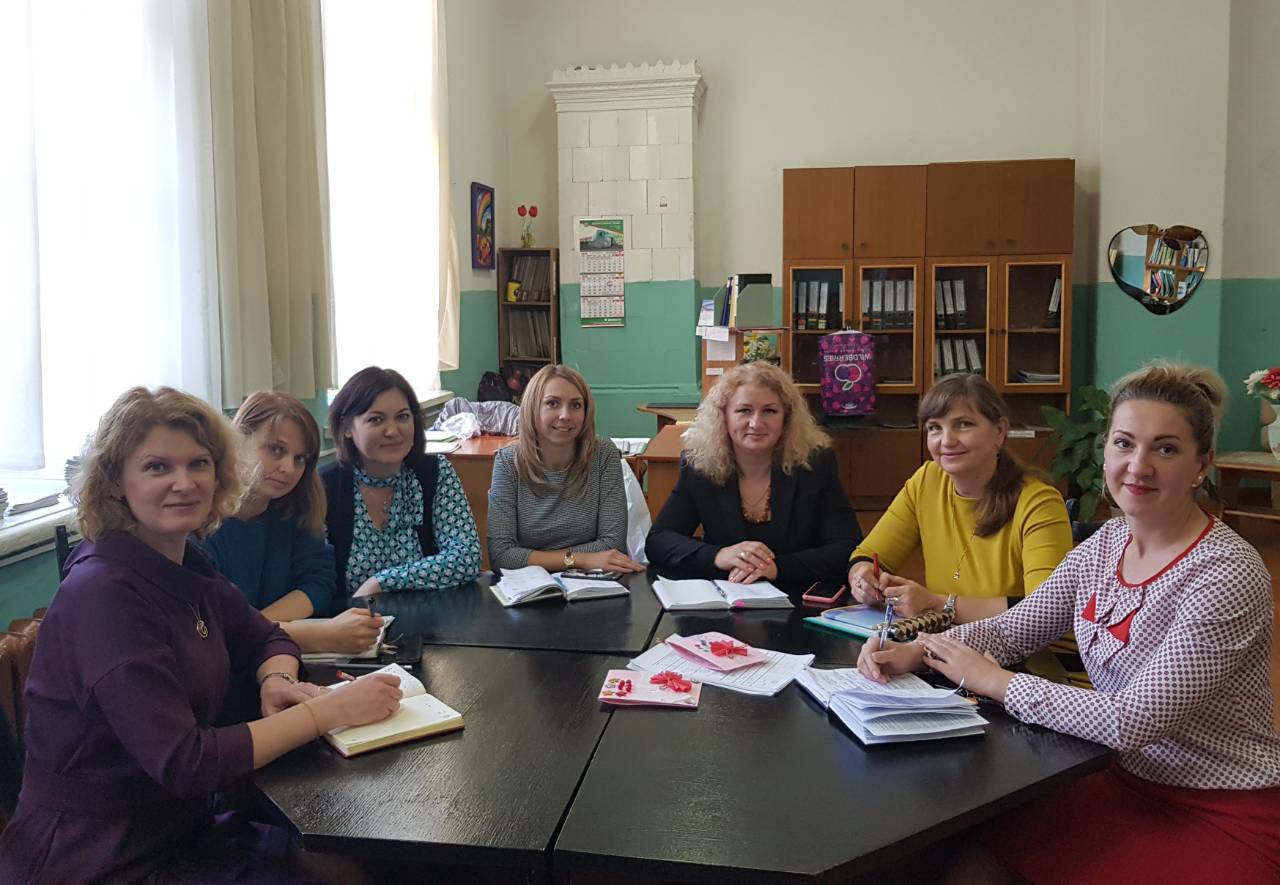 Преподаватели ВУЗа и ведущие педагоги центра
Системообразующая цель филиала кафедры  -- повышение качества профессионального образования будущих специалистов
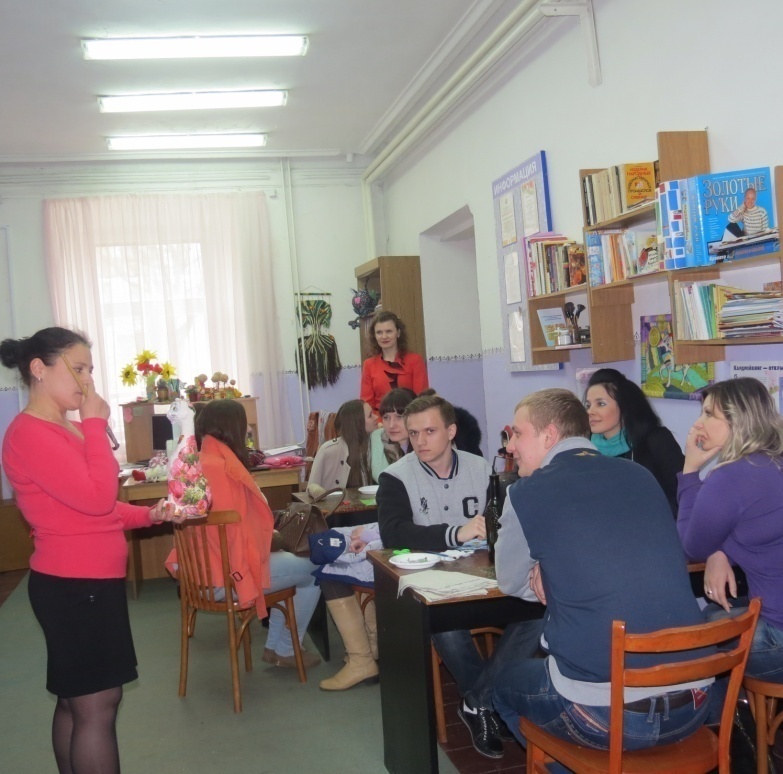 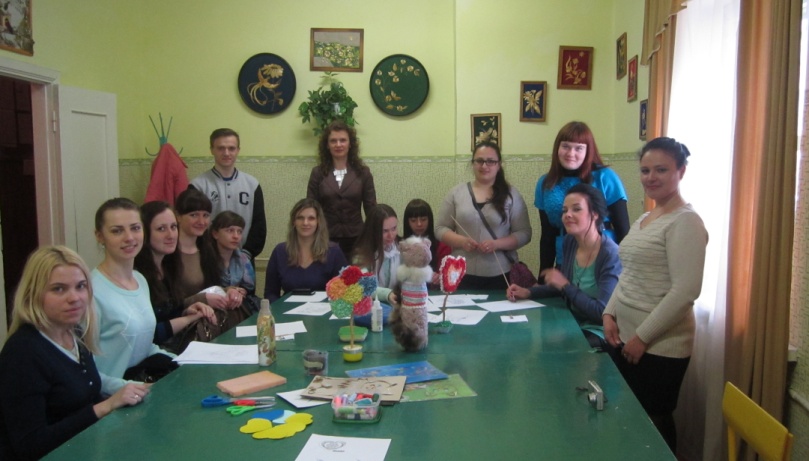 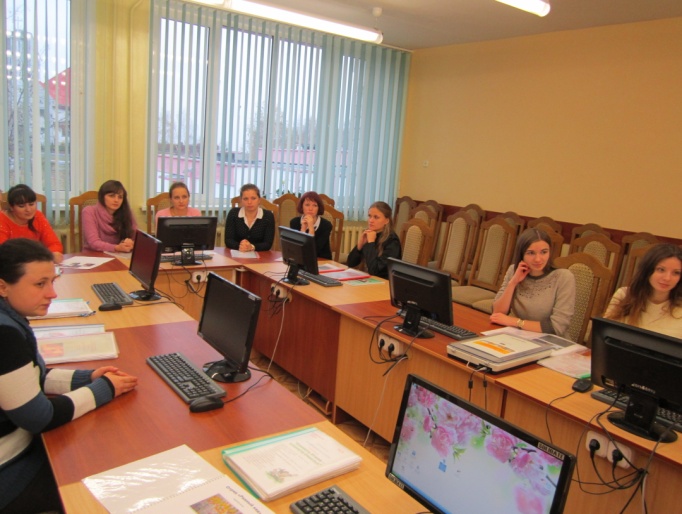 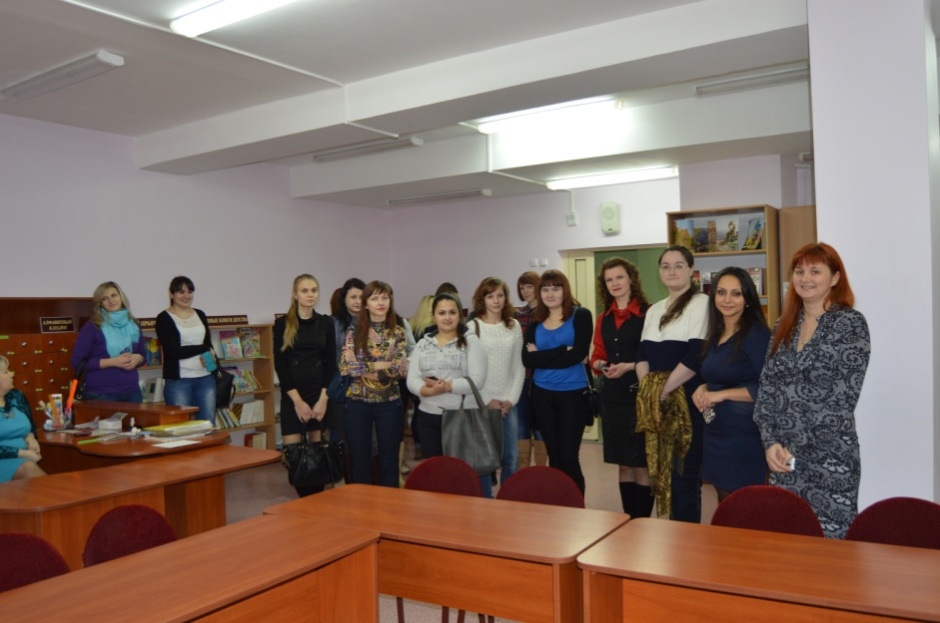 Журлова Ирина Владимировна, заведующий кафедрой педагогики и психологии, руководитель центра педагогических технологий УО МГПУ им.И.П.Шамякина, кандидат педагогических наук, доцент кафедры педагогики
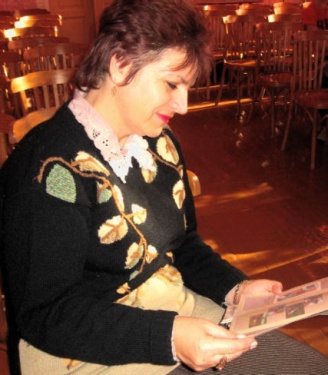 Идеи интеграции науки и практики
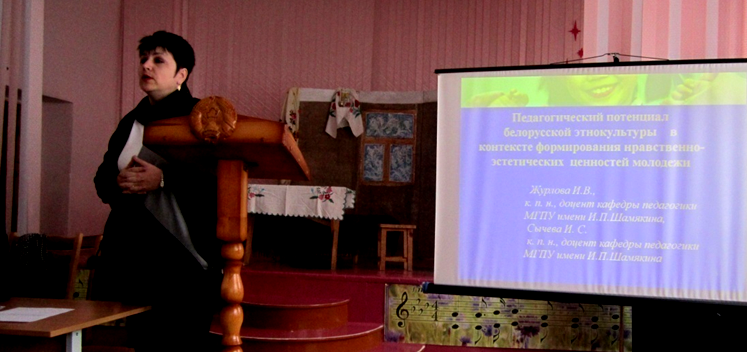 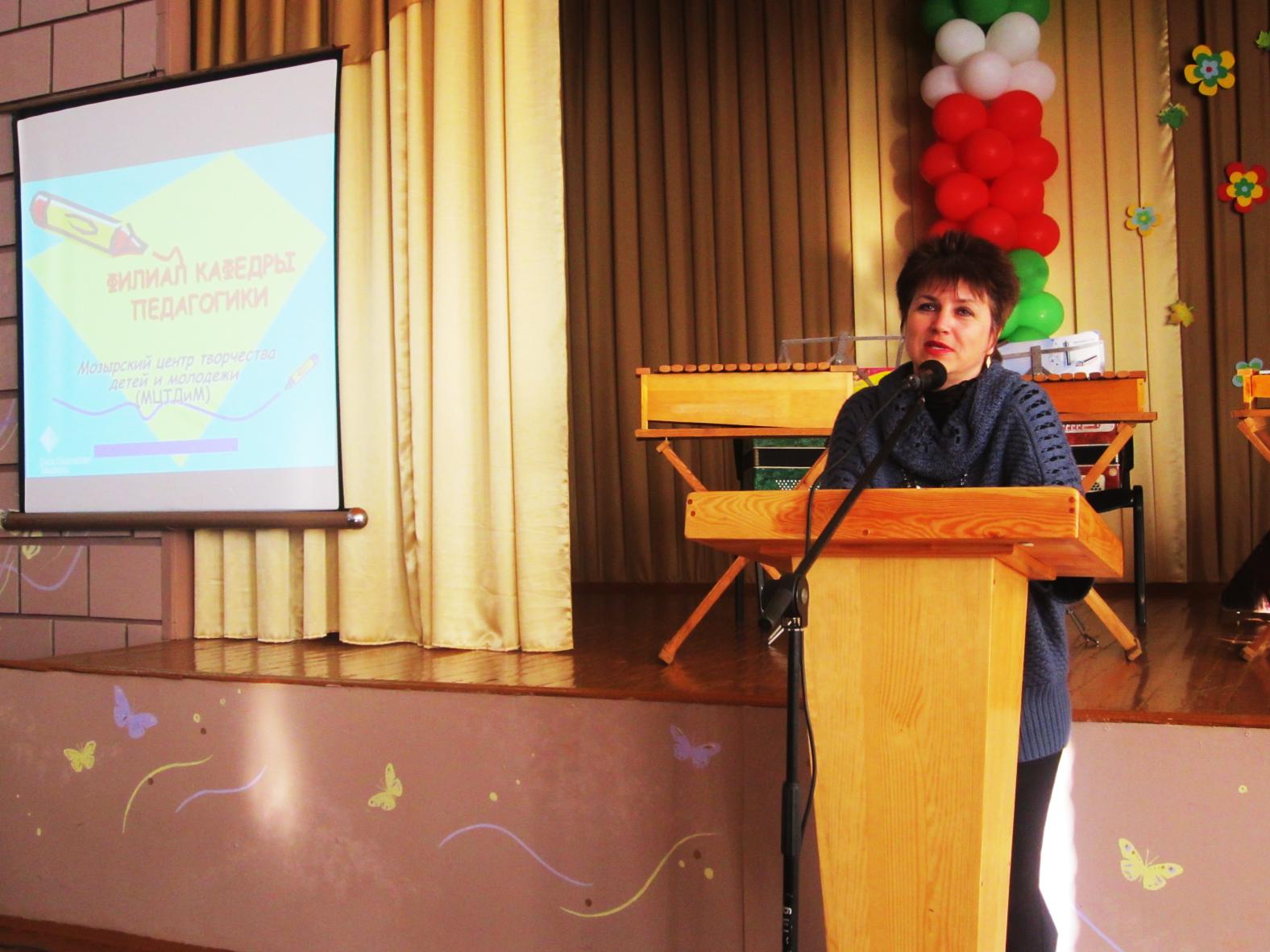 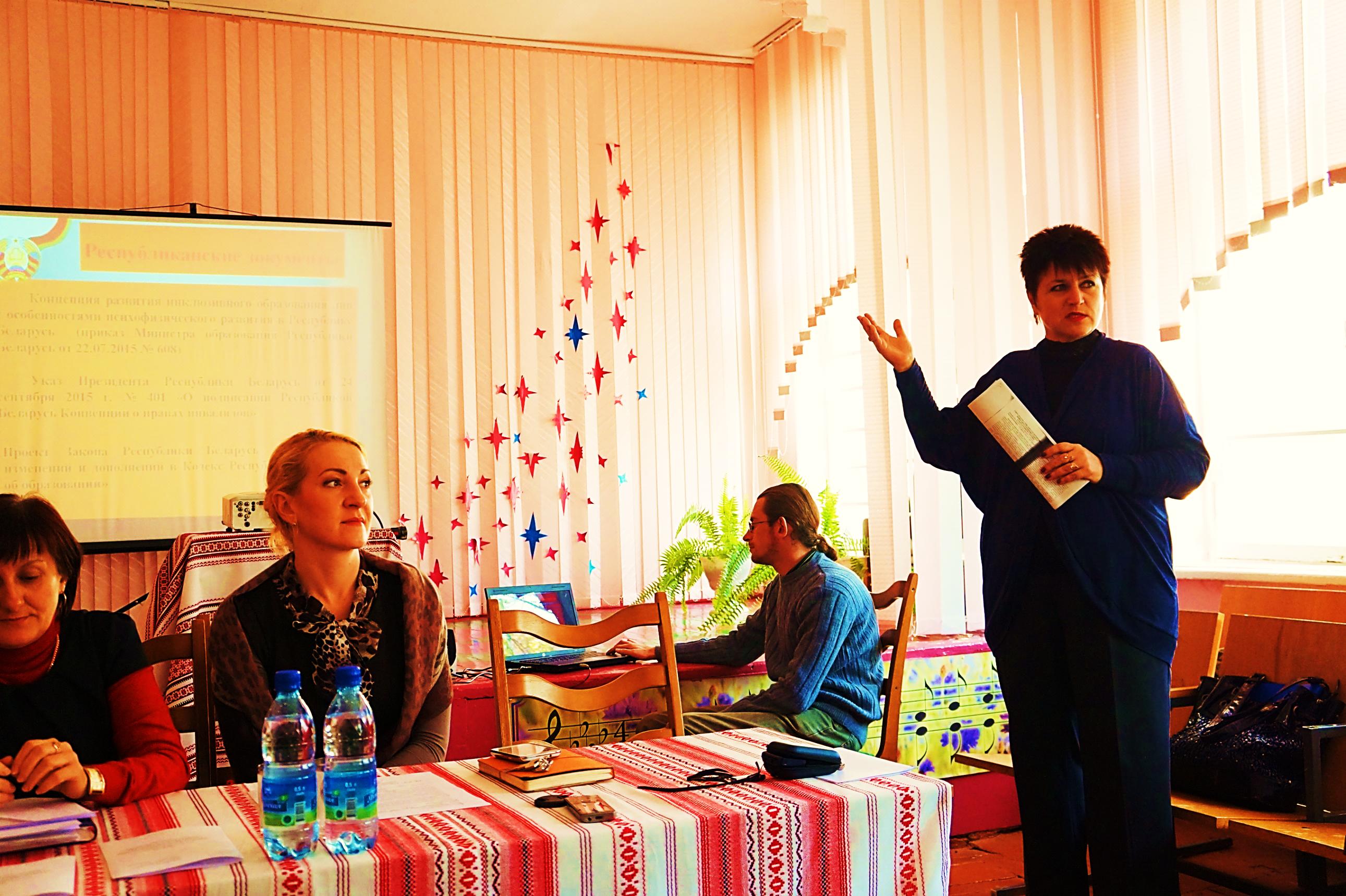 Ведущий специалист университета - Журлова Ирина Владимировна, к.п.н., доцент кафедры педагогики МГПУ им.И.П.Шамякина
Астрейко Елена Сергеевна  - заведующий филиалом кафедры педагогики и психологии , кандидат педагогических наук, доцент кафедры педагогики и психологии УО МГПУ им.И.П.Шамякина
12
Состав филиала кафедры 

педагогики и психологии УО «Мозырский государственный педагогический университет им. И.П.Шамякина»
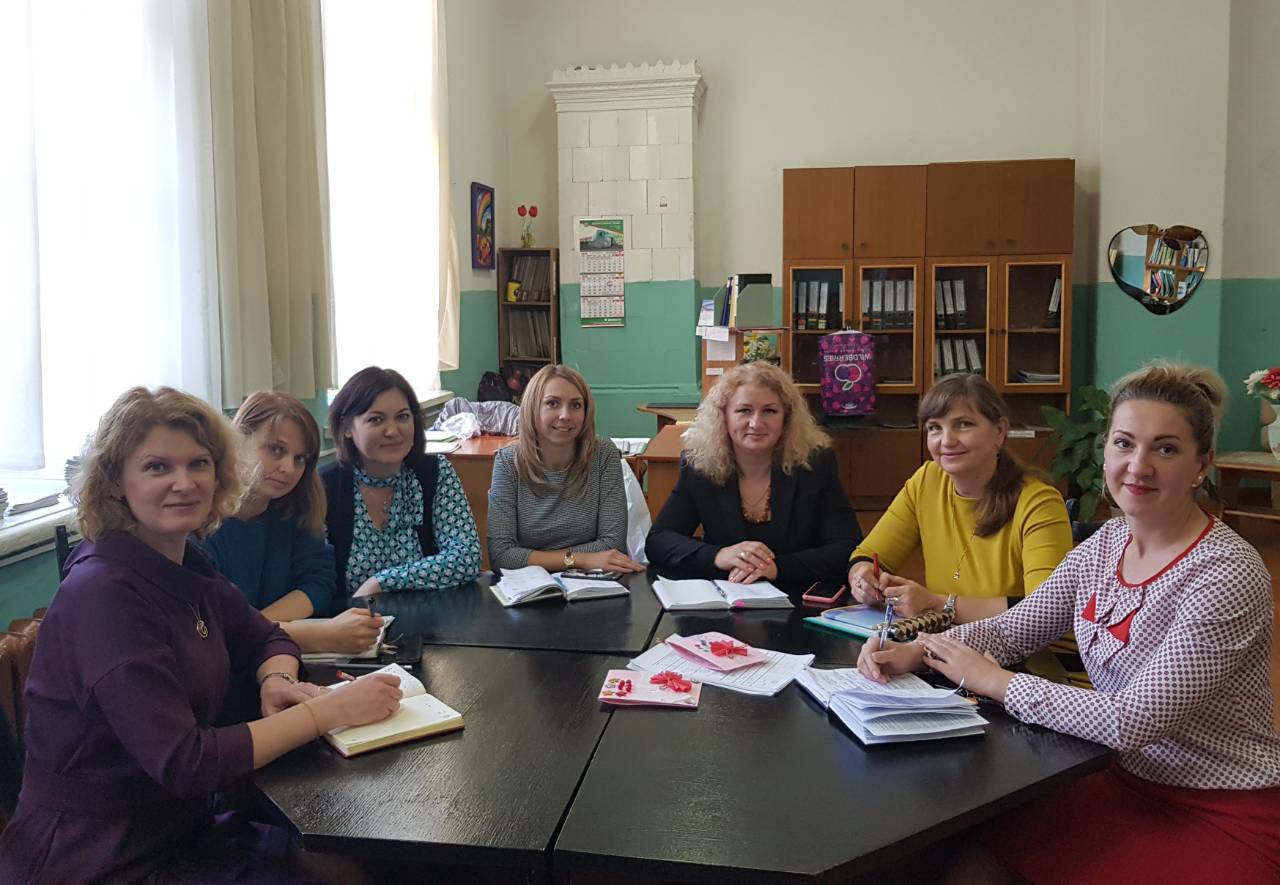 Преподаватели ВУЗа и ведущие педагоги центра
НАУЧНО-ПРАКТИЧЕСКИЙ СЕМИНАР «СИМВОЛИКА БЕЛОРУССКОГО НАРОДНОГО ИСКУССТВА И ЕЕ ИСПОЛЬЗОВАНИЕ В РАЗЛИЧНЫХ ВИДАХ ДЕКОРАТИВНО-ПРИКЛАДНОГО ТВОРЧЕСТВА»
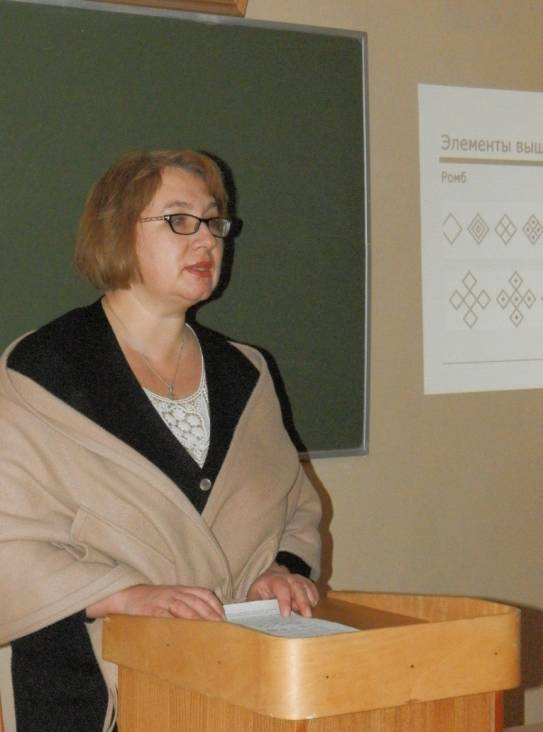 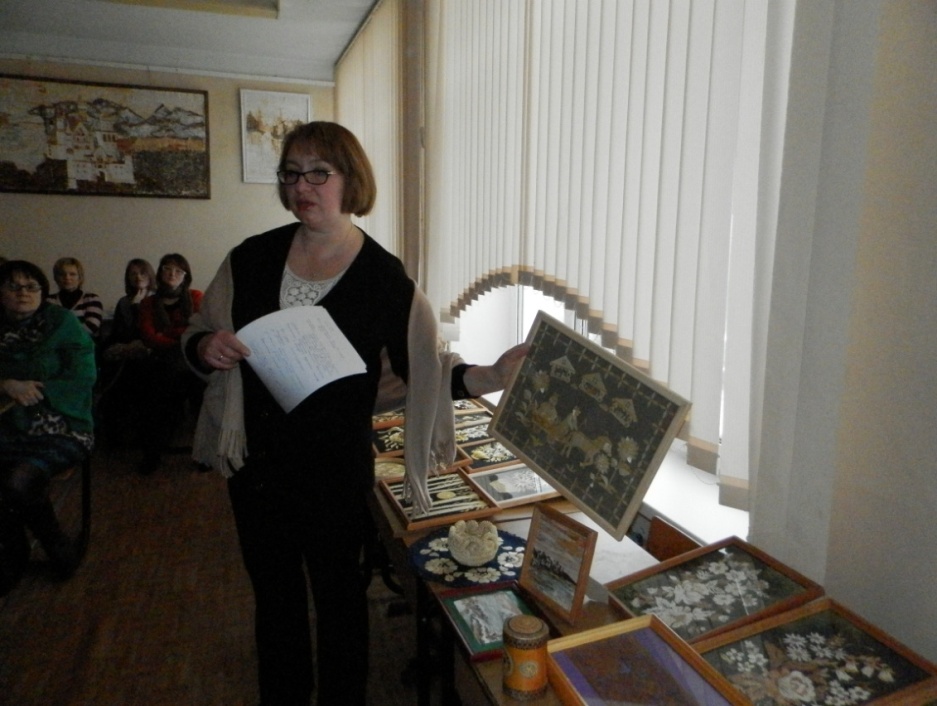 Тихонова Е.В.,  доцент кафедры технологического образования 
УО МГПУ им. И.П.Шамякина , кандидат педагогических наук
Международная научно-практическая конференция 
«Формирование профессиональной компетентности социальных педагогов и социальных работников: проблемы, тенденции, перспективы»
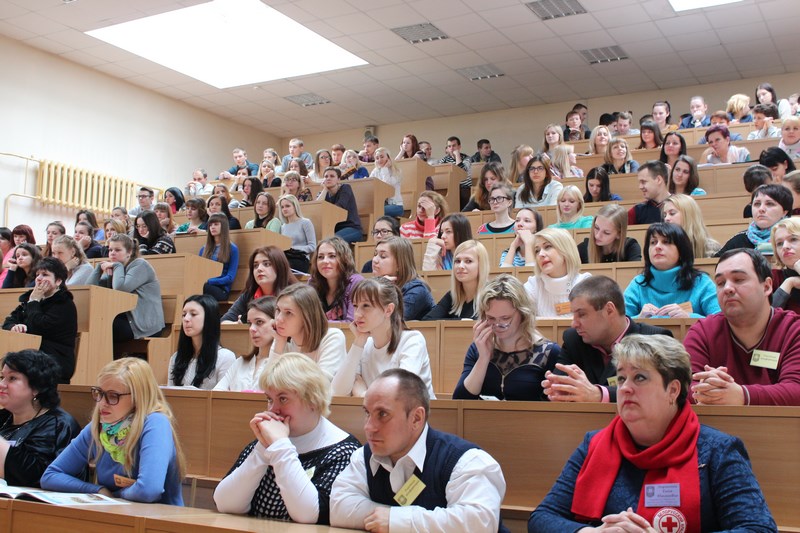 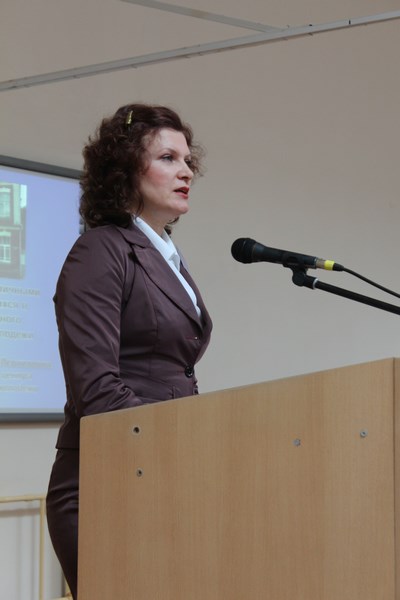 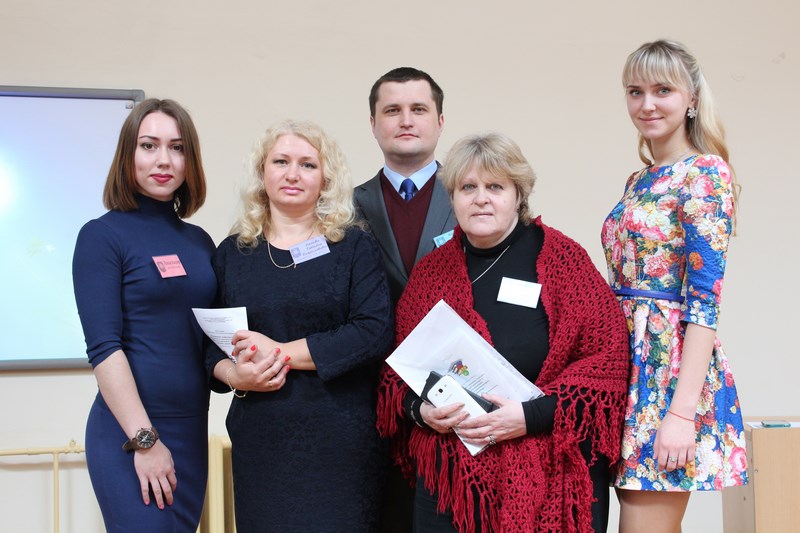 Научно-практический семинар «Развитие творческих способностей учащихся средствами дополнительного образования»
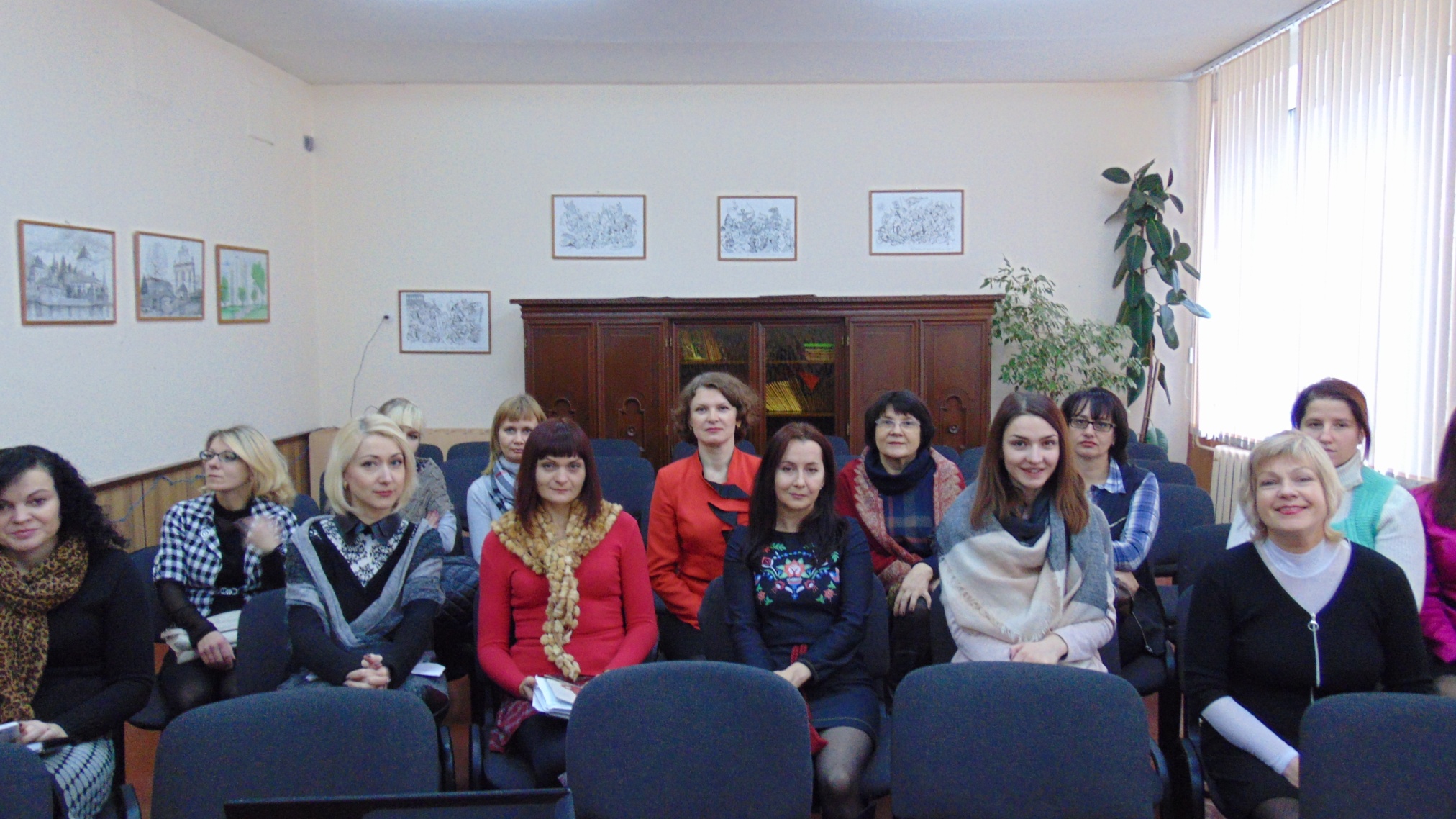 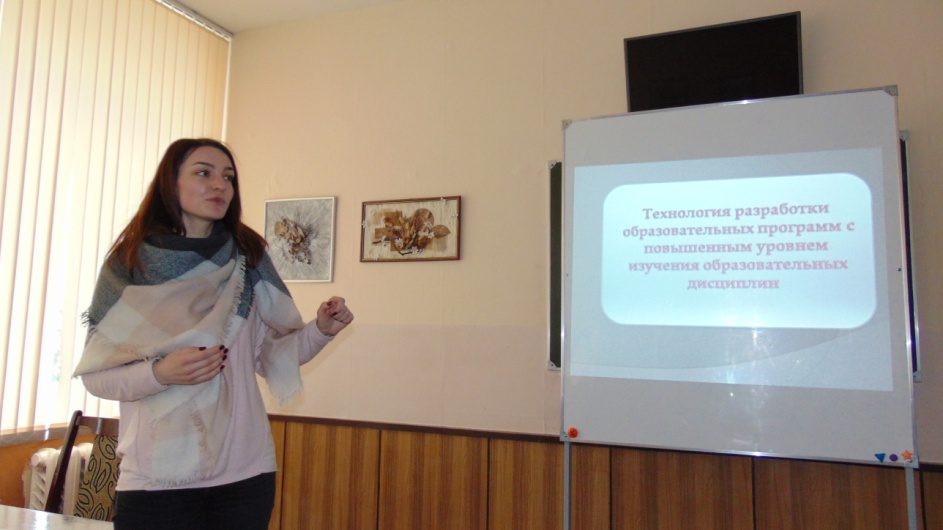 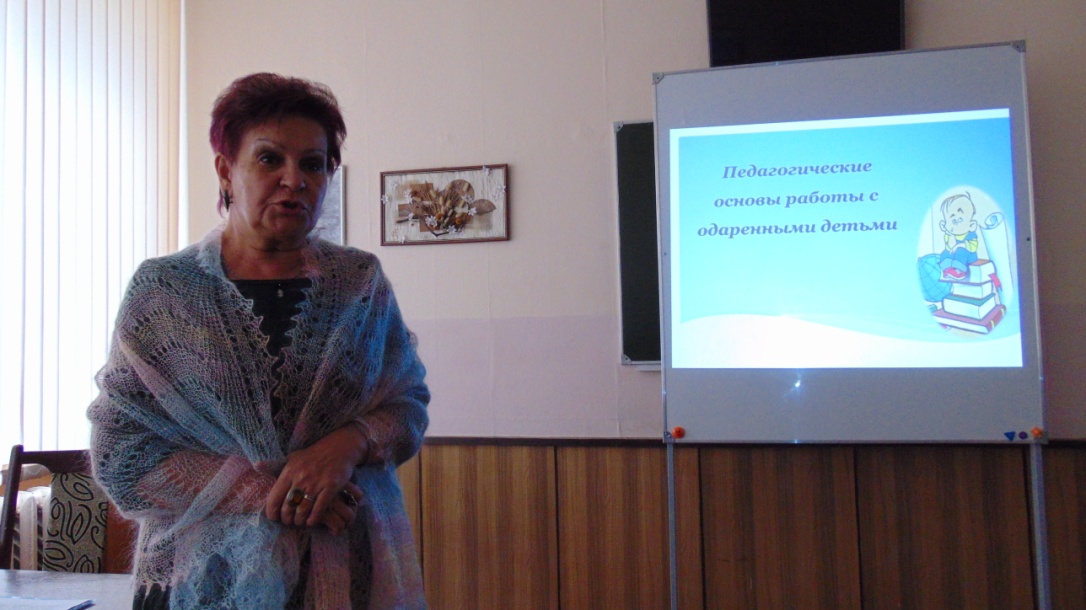 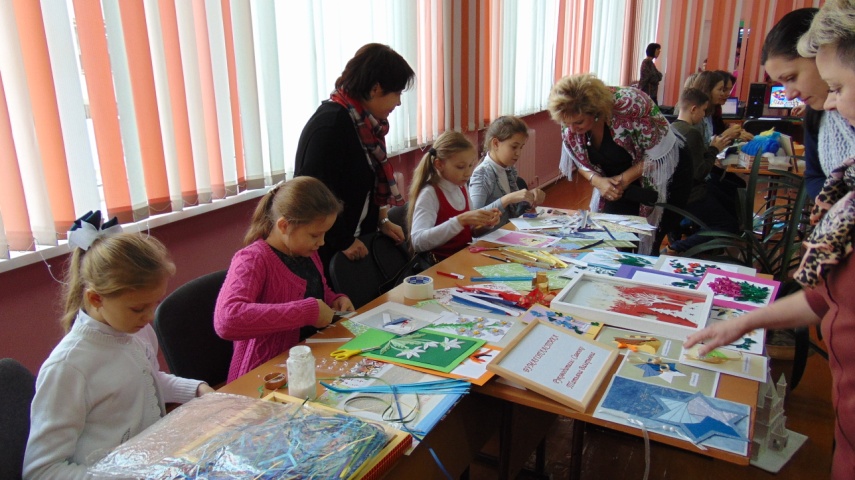 Савенко Т.Н., к.п.н., доцент кафедры педагогики и психологии МГПУ им.И.П.Шамякина
«Научно-исследовательская и издательская деятельность
Международная научно-практическая конференция
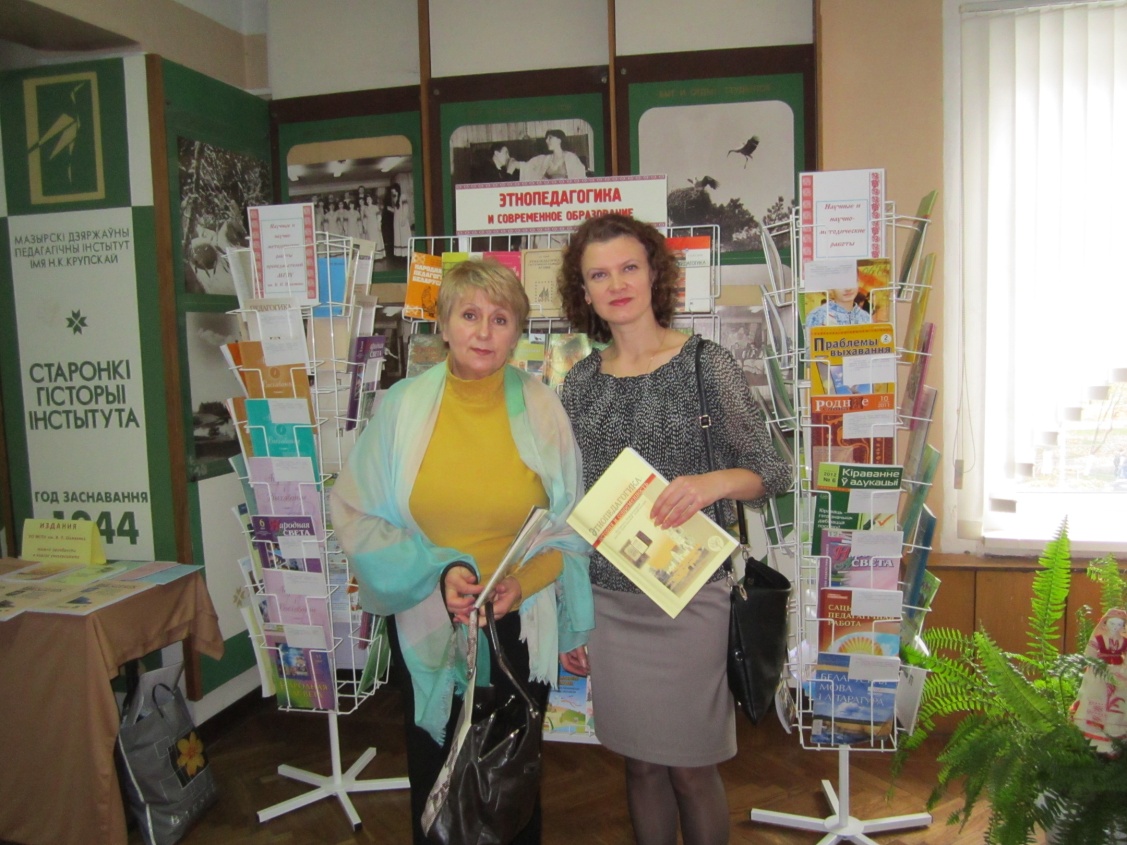 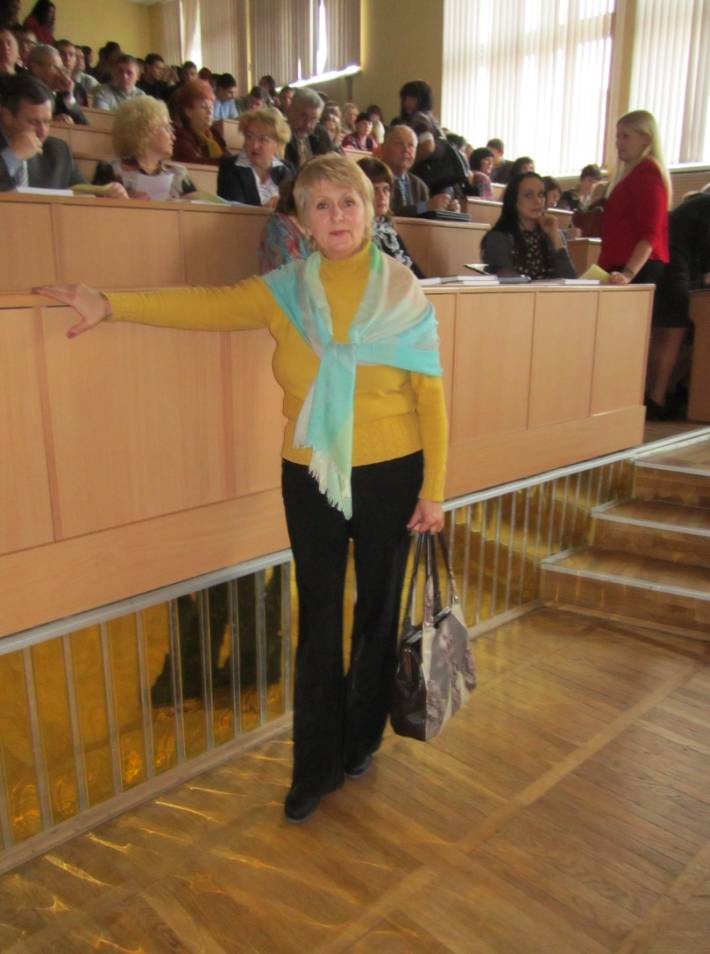 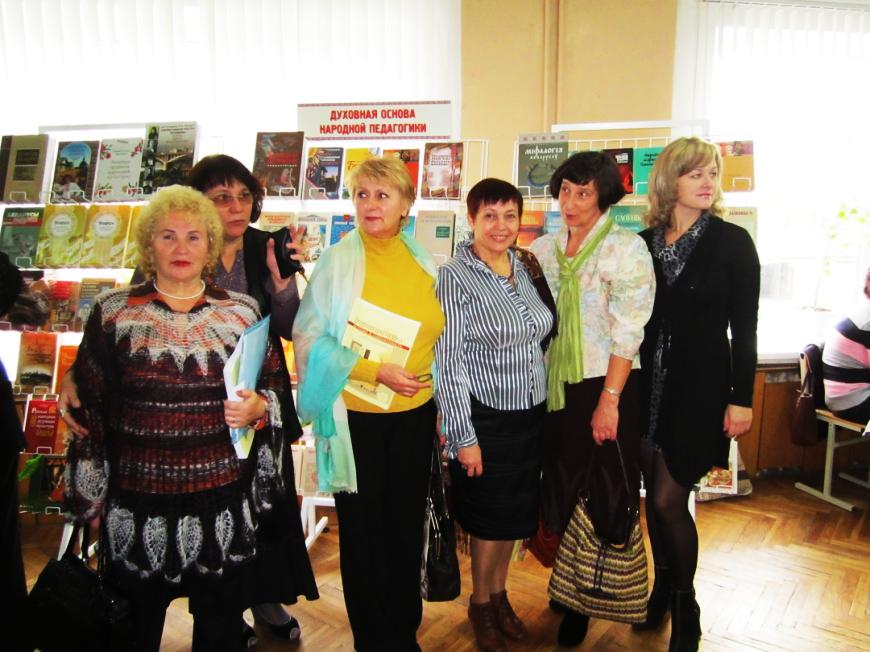 Подготовка научных статей и методических материалов
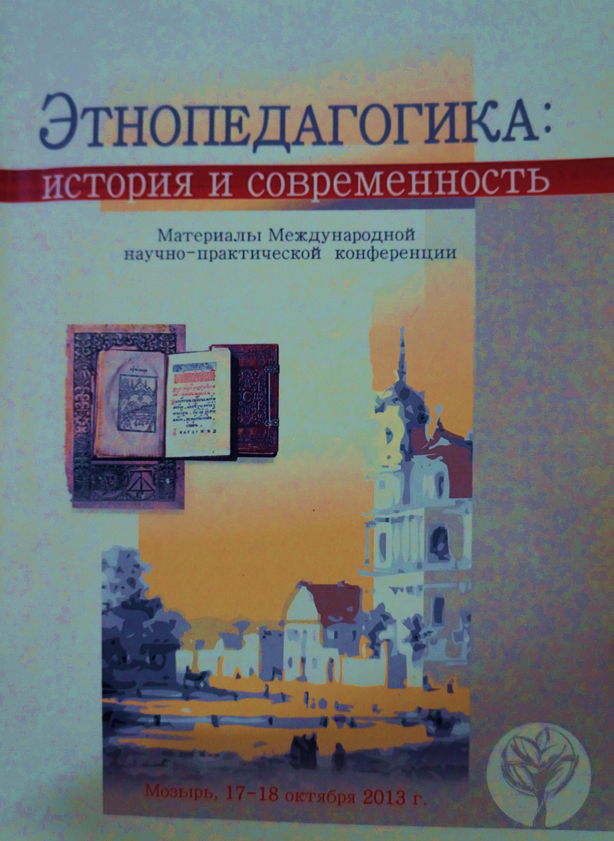 Опубликован опыт работы педагога дополнительного образования Л.А.Майнгард «Формирование национального самосознания учащихся средствами фольклорно-драматической деятельности»
Подготовка научных статей и методических материалов
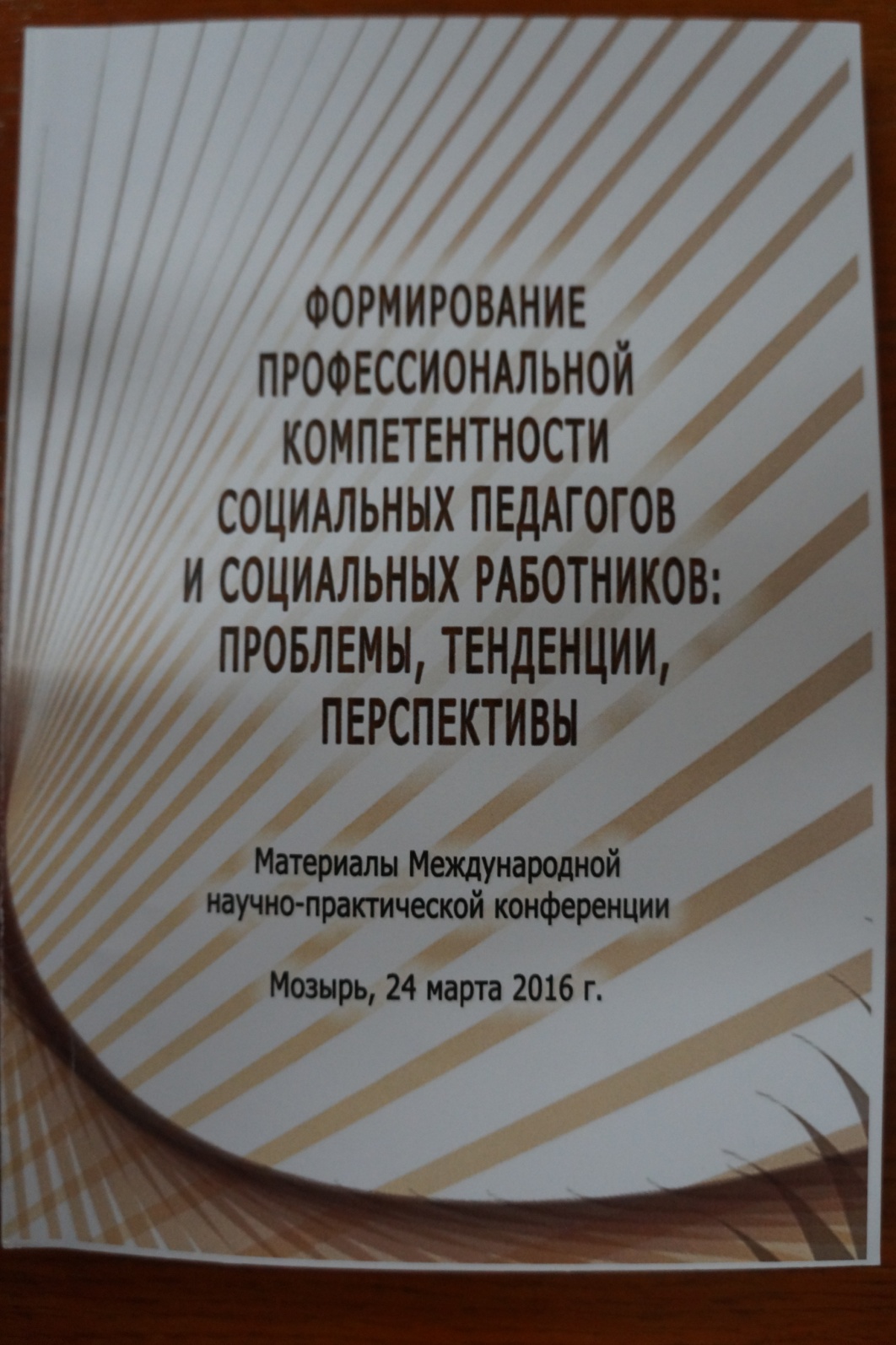 Опубликован опыт работы Г.С.Шестовец «Повышение финансовой грамотности детей и молодежи как помощь в социальной адаптации к условиям новой среды» и Е.Д. Малиновской «Организация работы с родителями по сплочению семьи средствами музыки»
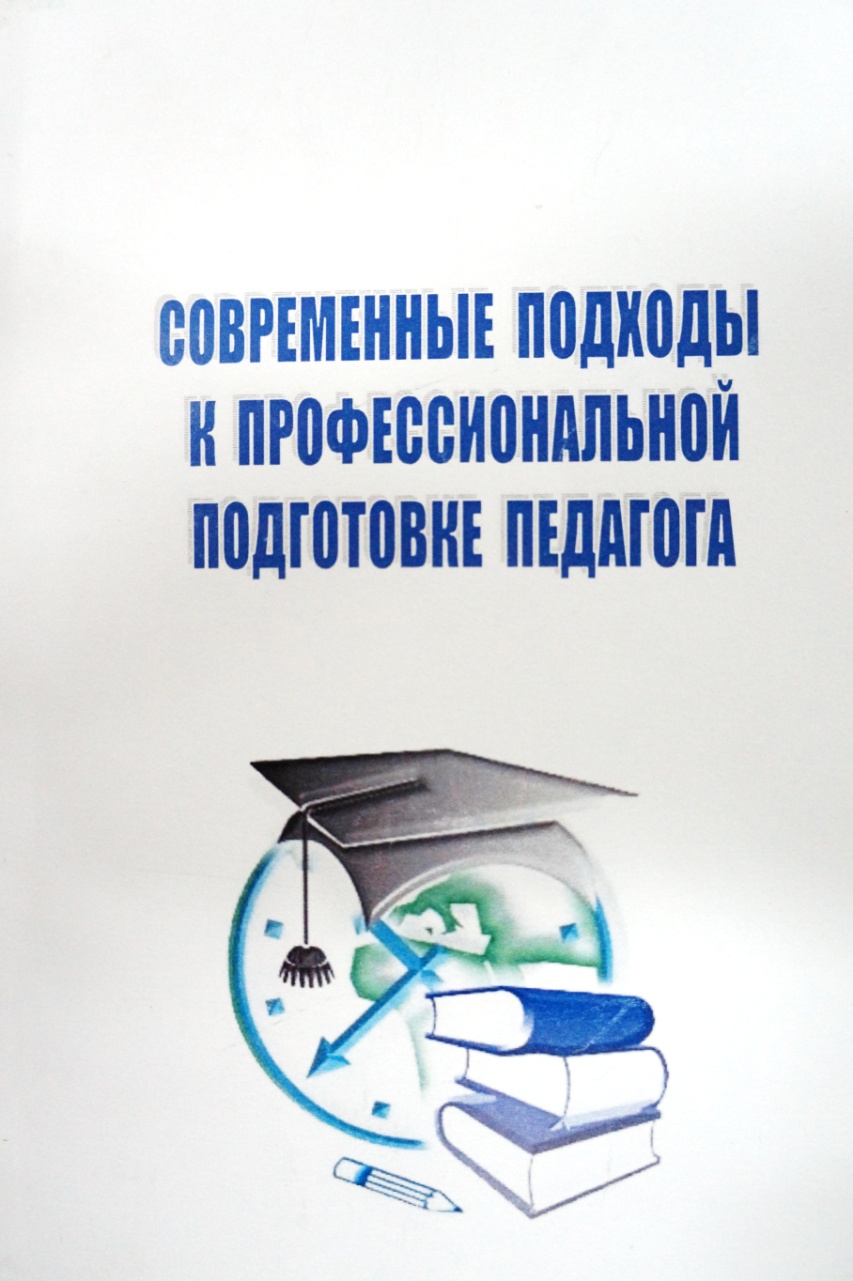 Сборник научных статей, составленный на основе проведенной теоретической и практической научно-исследовательской деятельности, Мозырь, 2015
В сборнике опубликован опыт работы методиста Андриевской Т.Л. на тему «Методические идеи в управлении развитием профессионального мастерства педагогов дополнительного образования»
Сборник научных статей «Инклюзивное образование как организационная основа педагогики многообразия»
 Мозырь, 2016
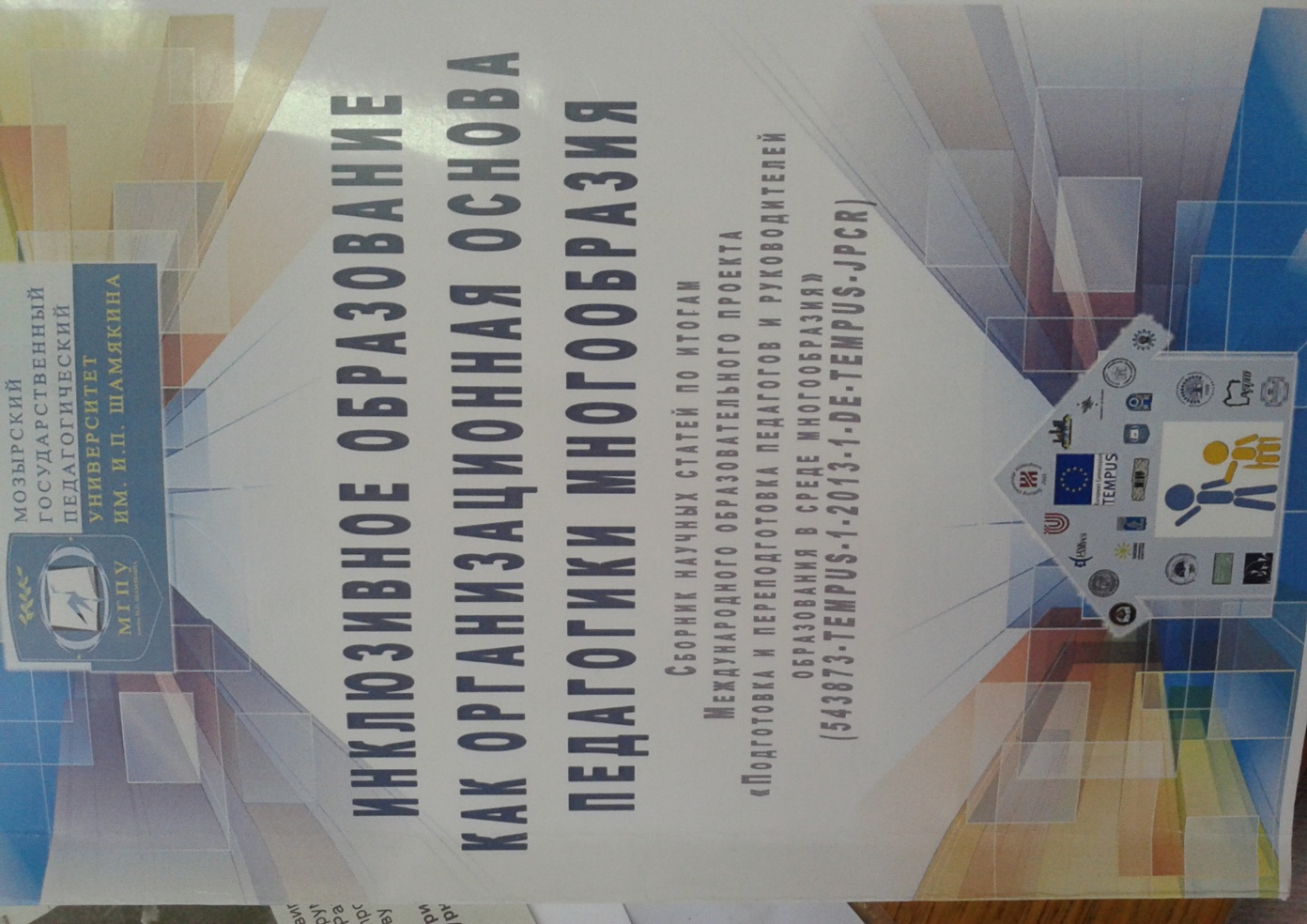 В сборнике опубликованы материалы Андриевской Т.Л. и Реутской Н.А.
Сборник научных статей «Педагогическая наука и современное образование»
 Мозырь, 2017
В сборнике опубликованы материалы Андриевской Т.Л. и Реутской Н.А.
22
Сотрудники университета в составе жюри на районных конкурсах
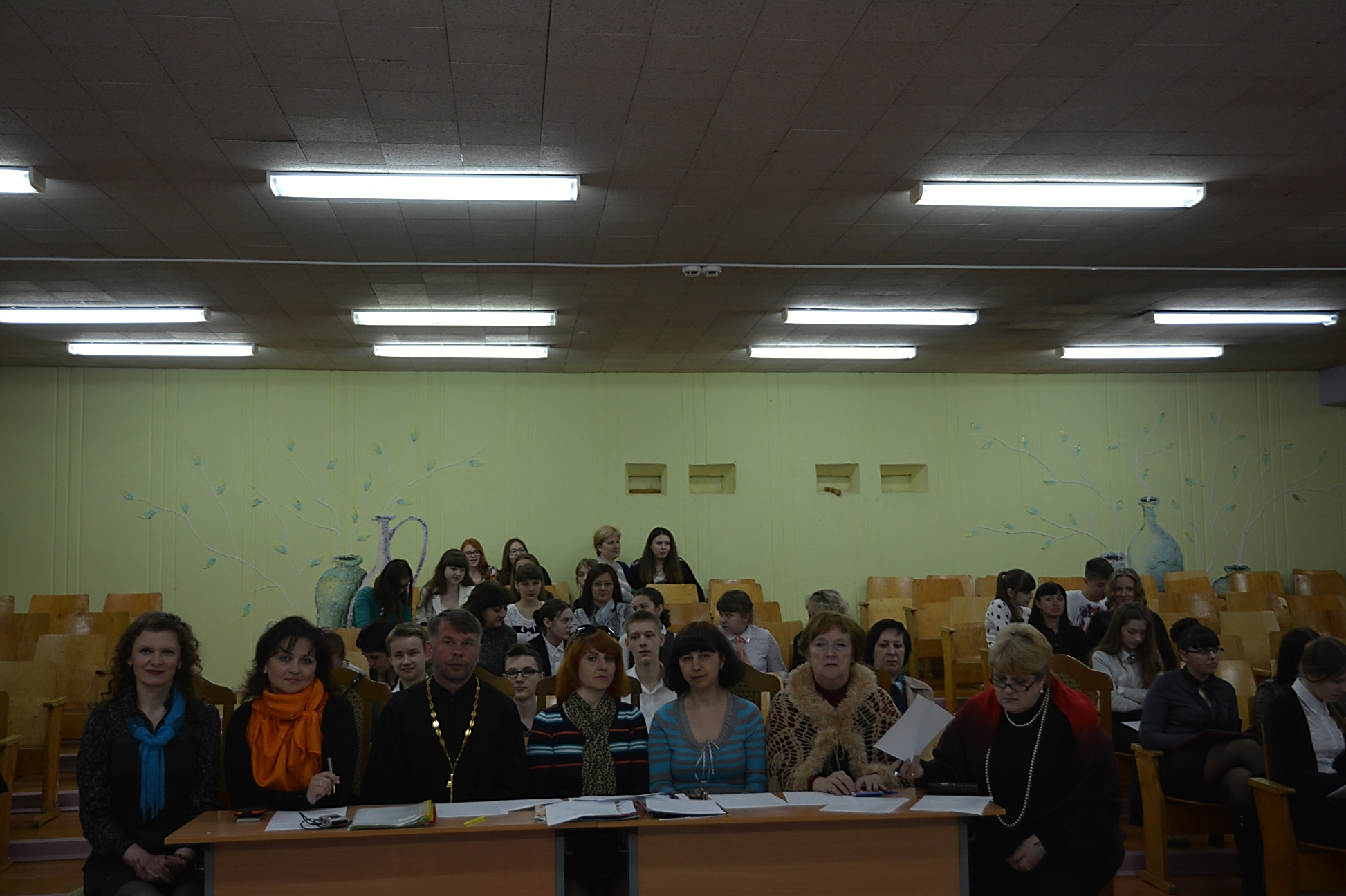 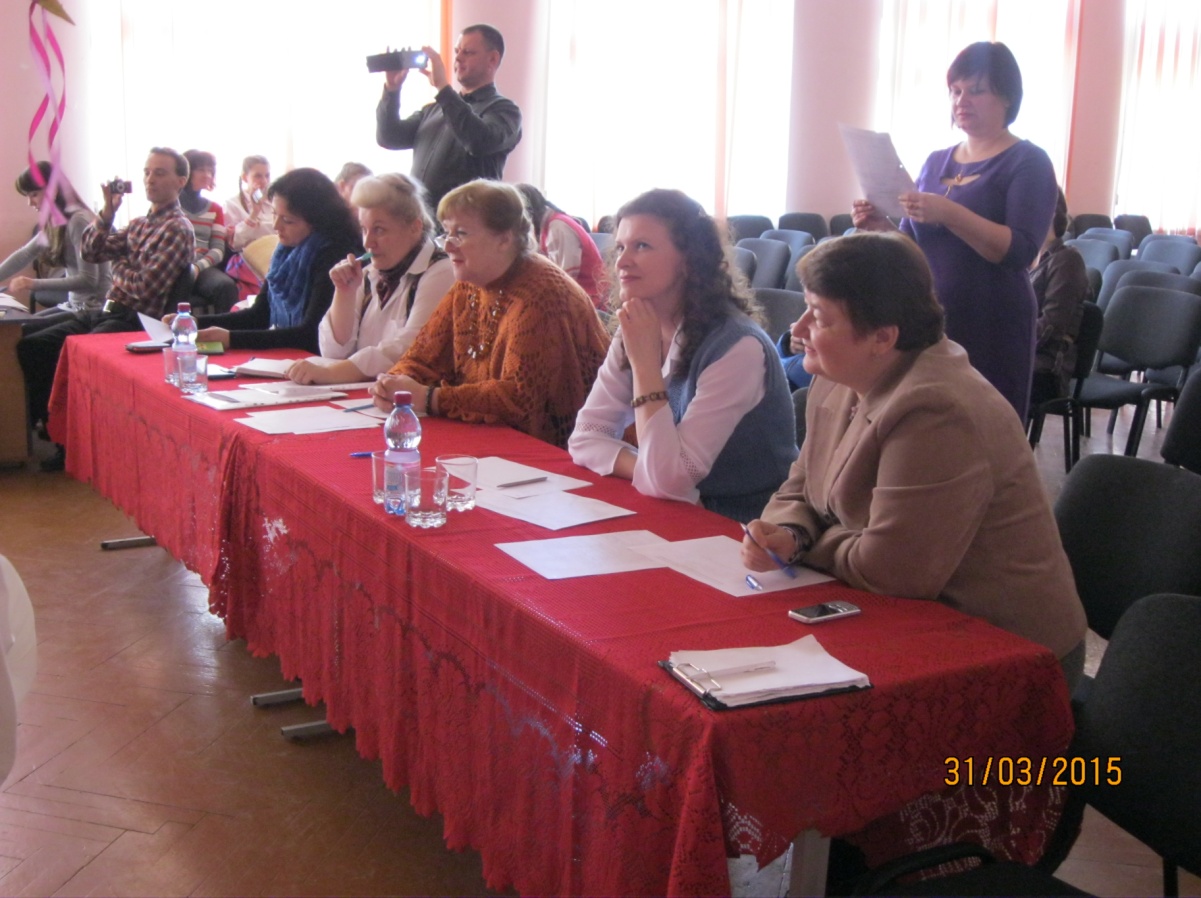 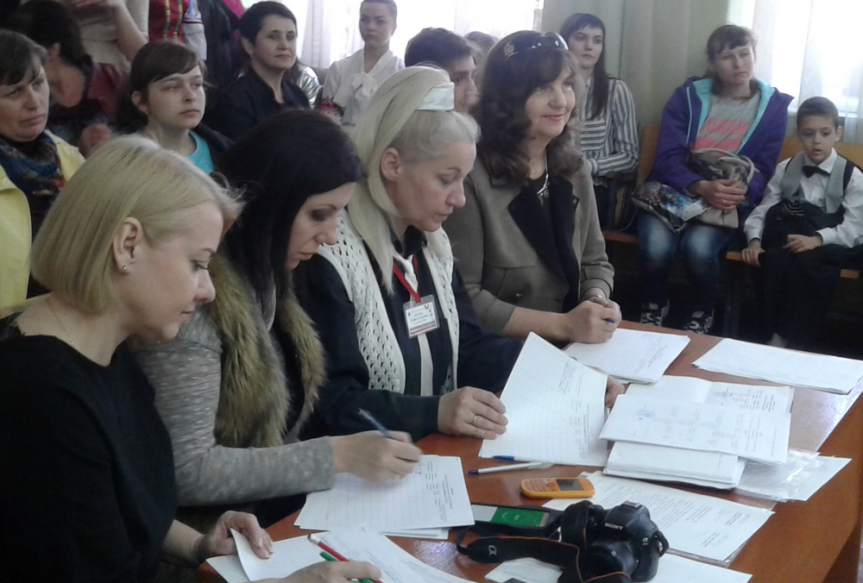 Совместный образовательный проект
 «Академия педагогических инноваций»
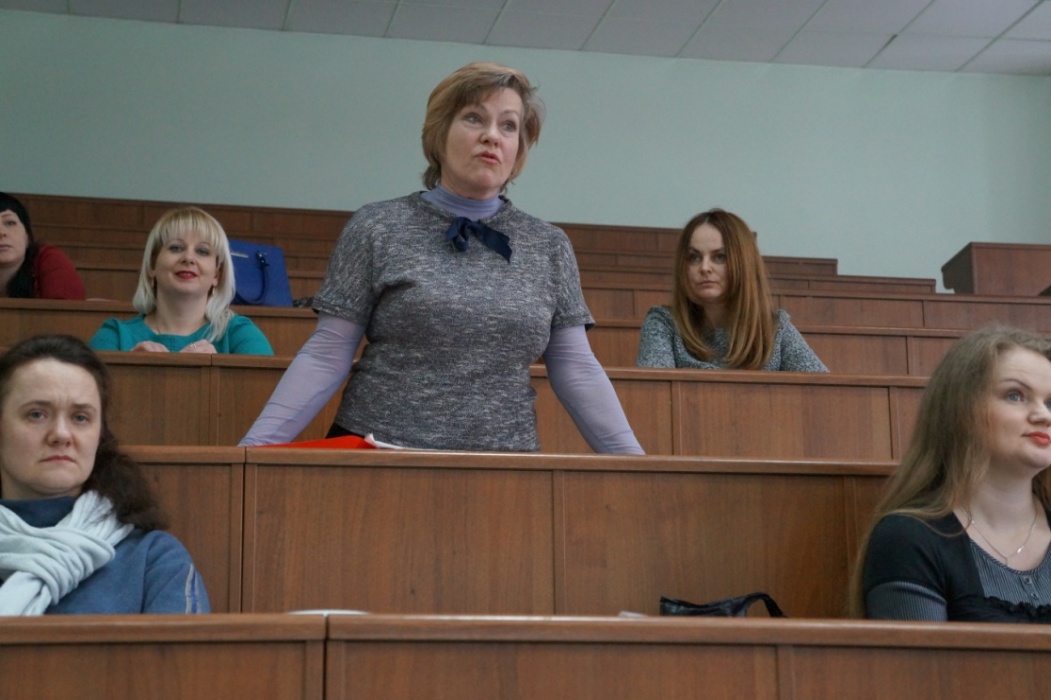 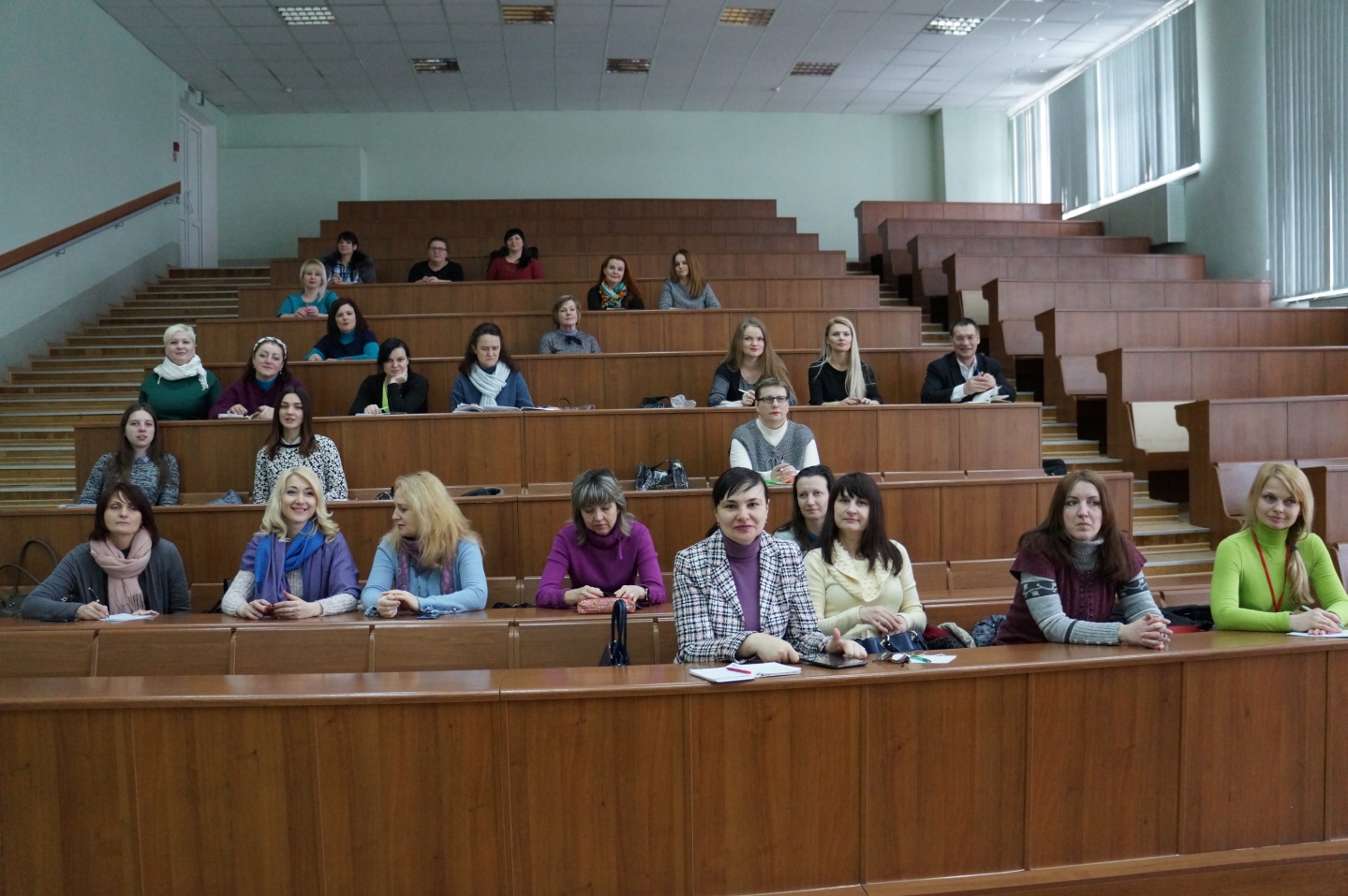 24
«Учитель живет до тех пор, пока он учится. Как только он перестает учиться, в нем умирает учитель»
                                К.Д.Ушинский
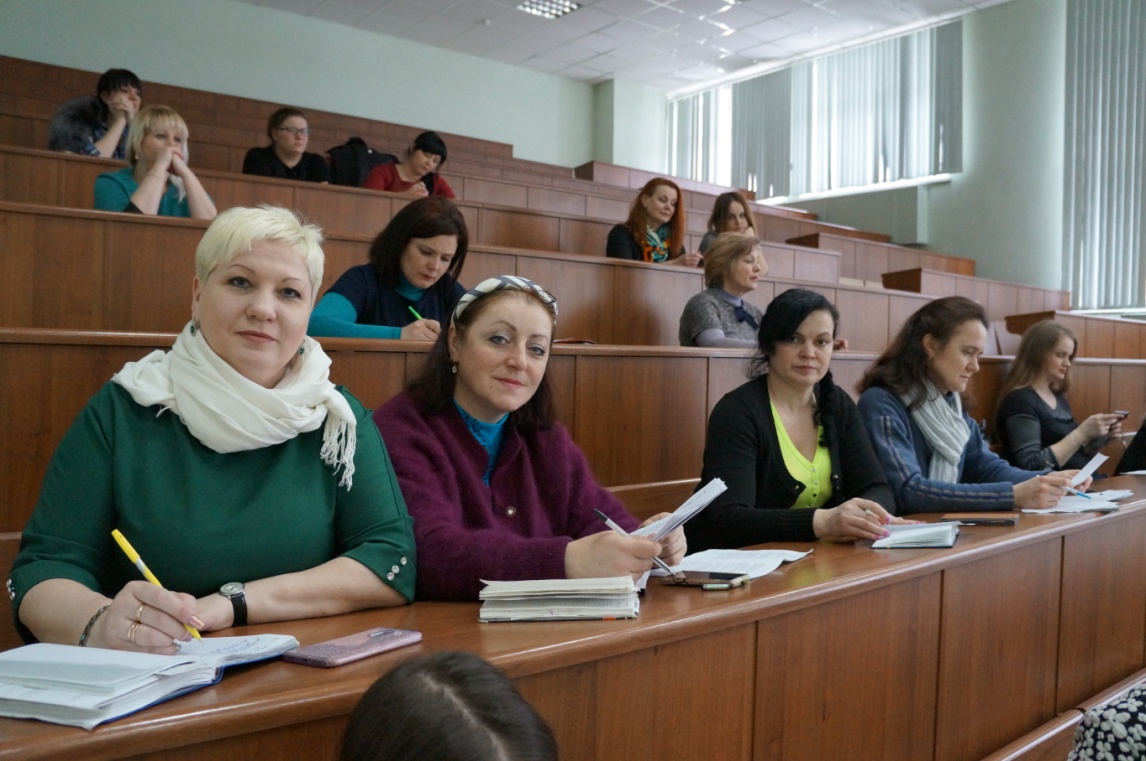 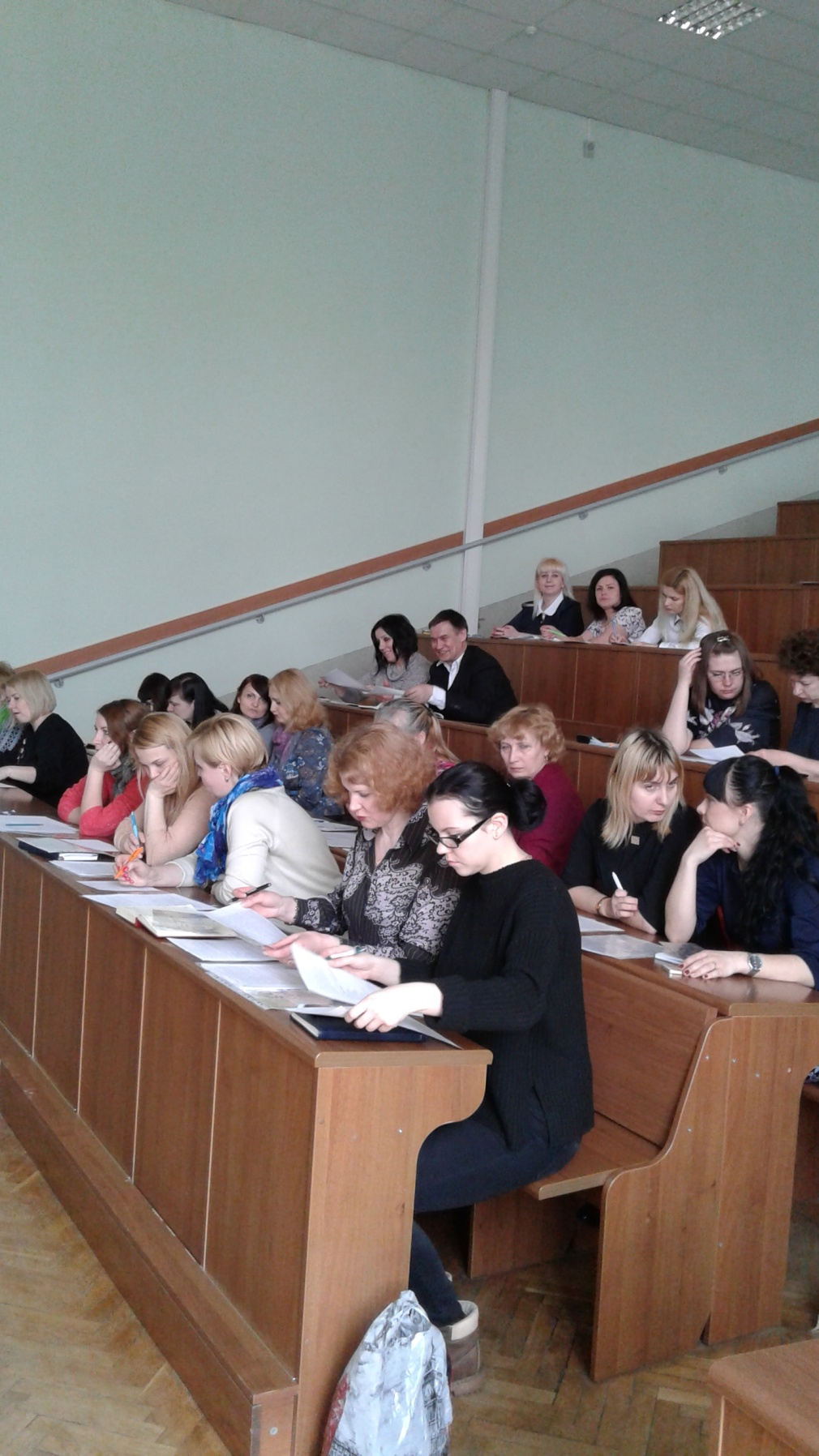 25
Занятие «Изучение минимального рабочего тезауруса педагогической инноватики»
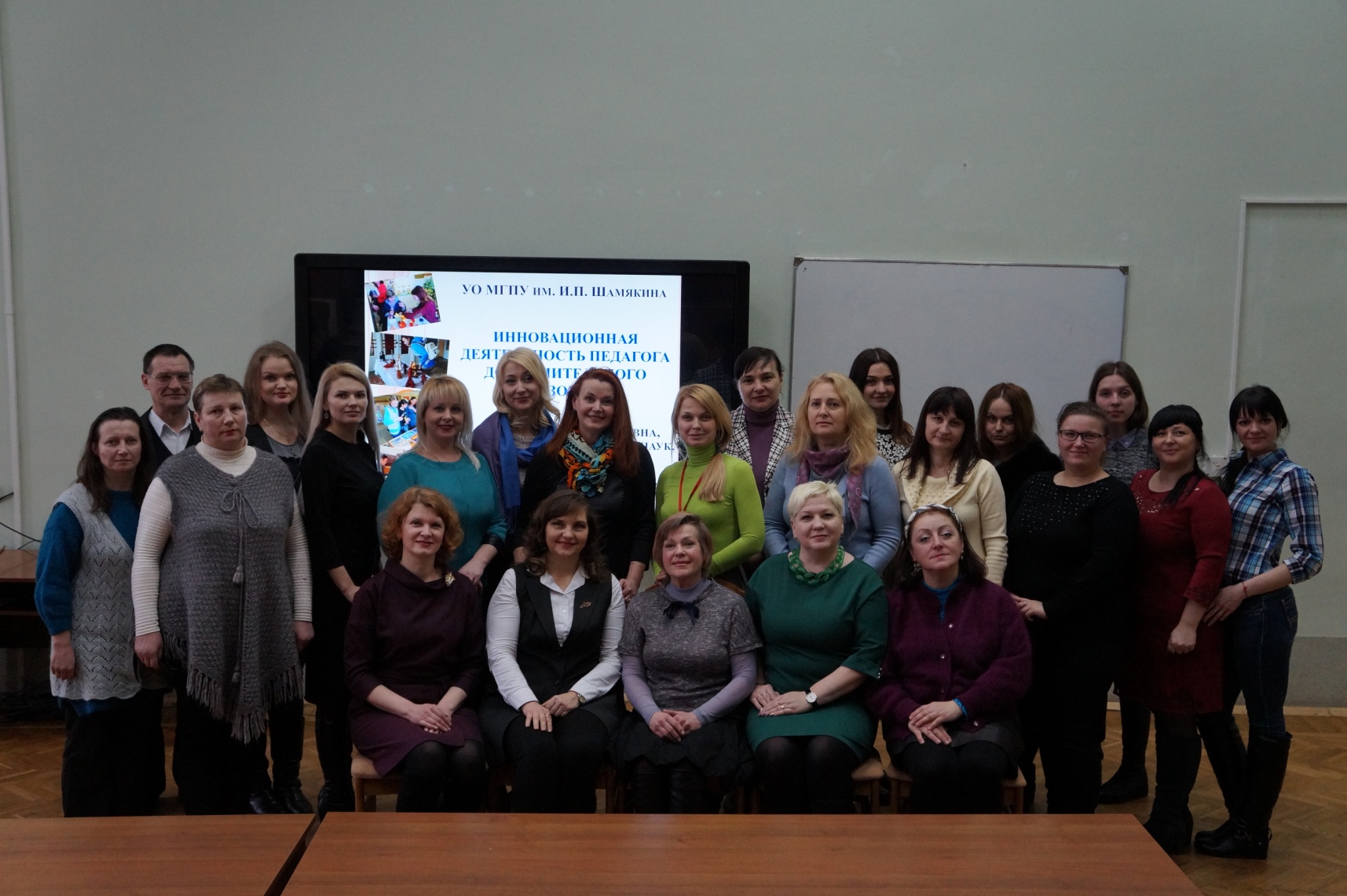 26
По итогам областного конкурса «Образовательный проект»
сотрудники филиала награждены дипломом 
II степени
главного управления образования Гомельского облисполкома
27
О деятельности филиала
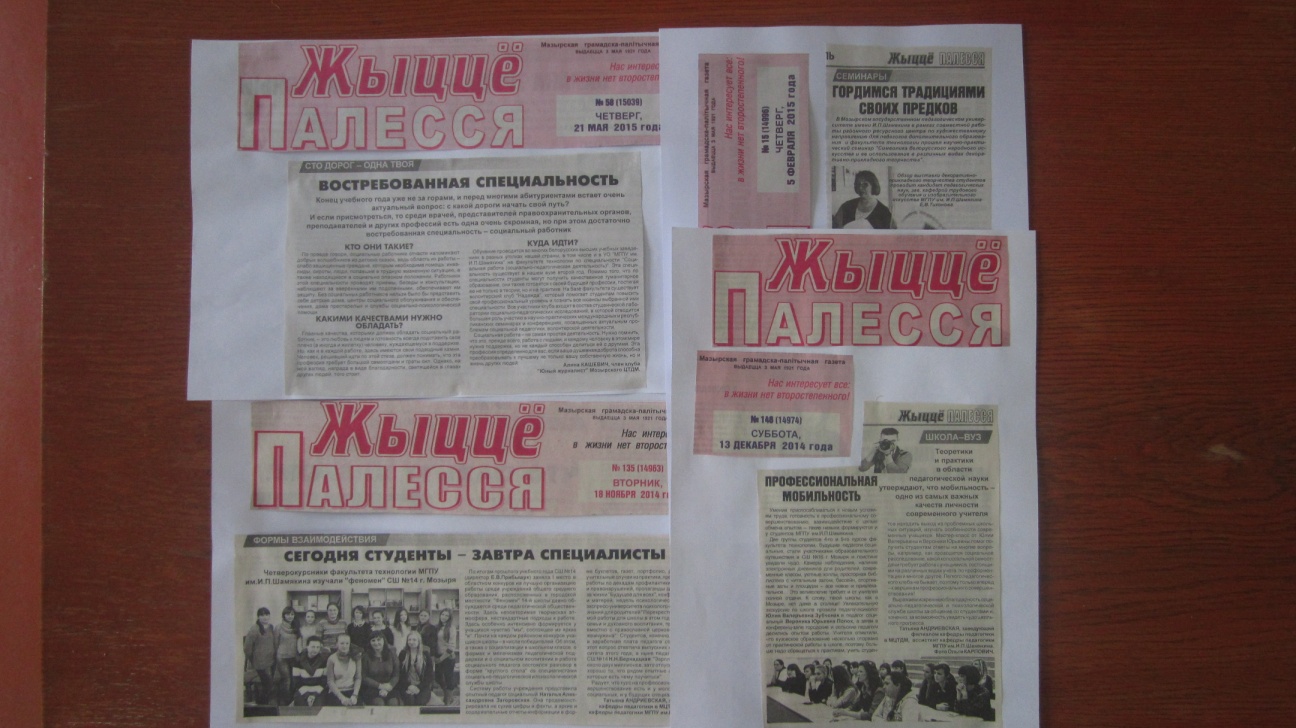 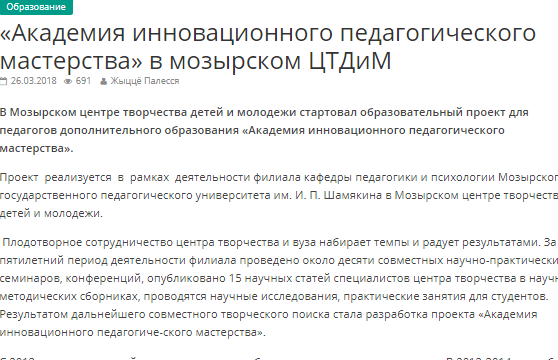 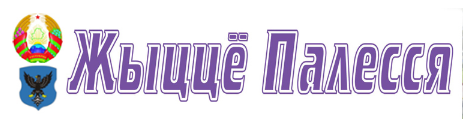 29
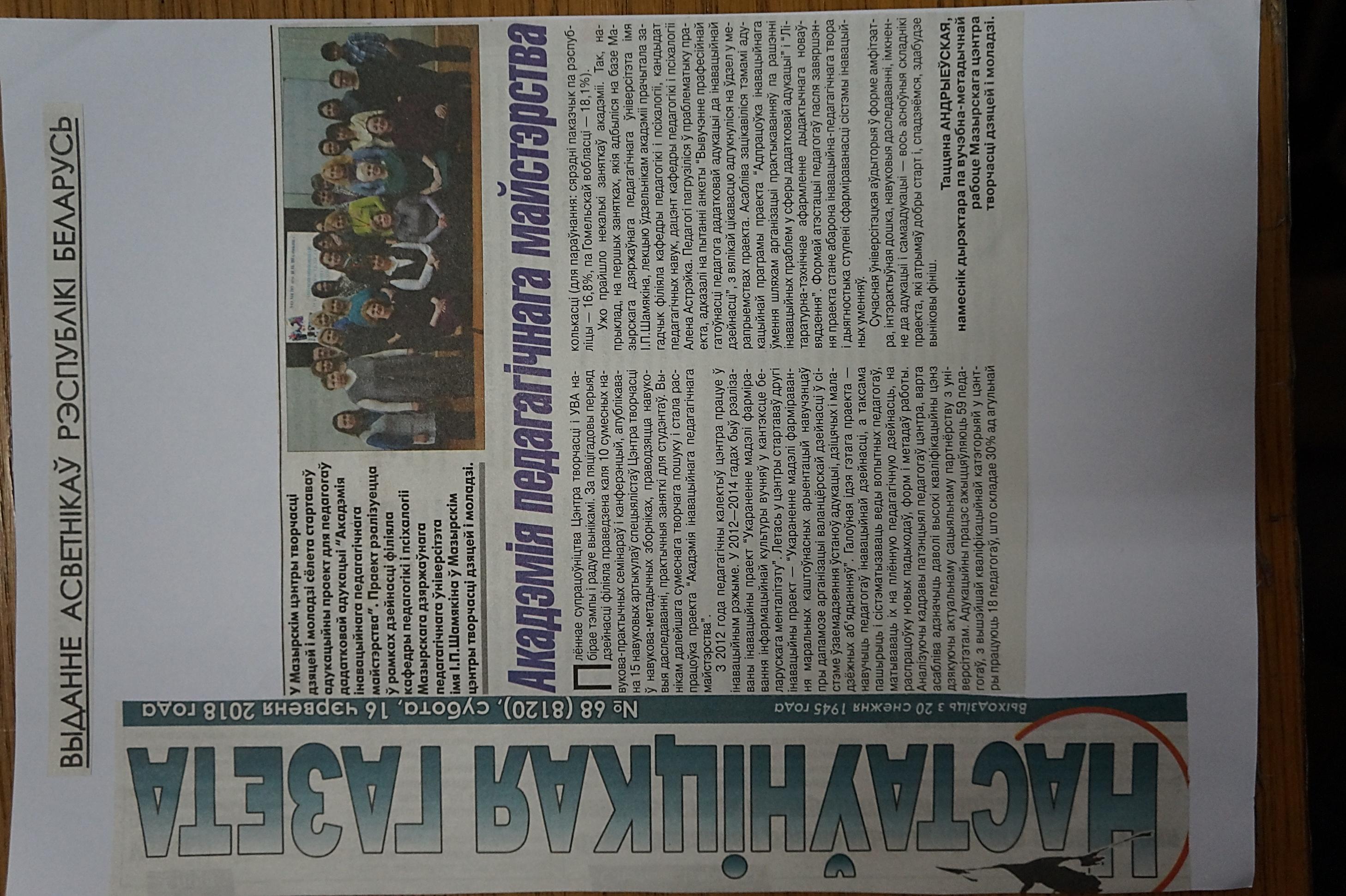 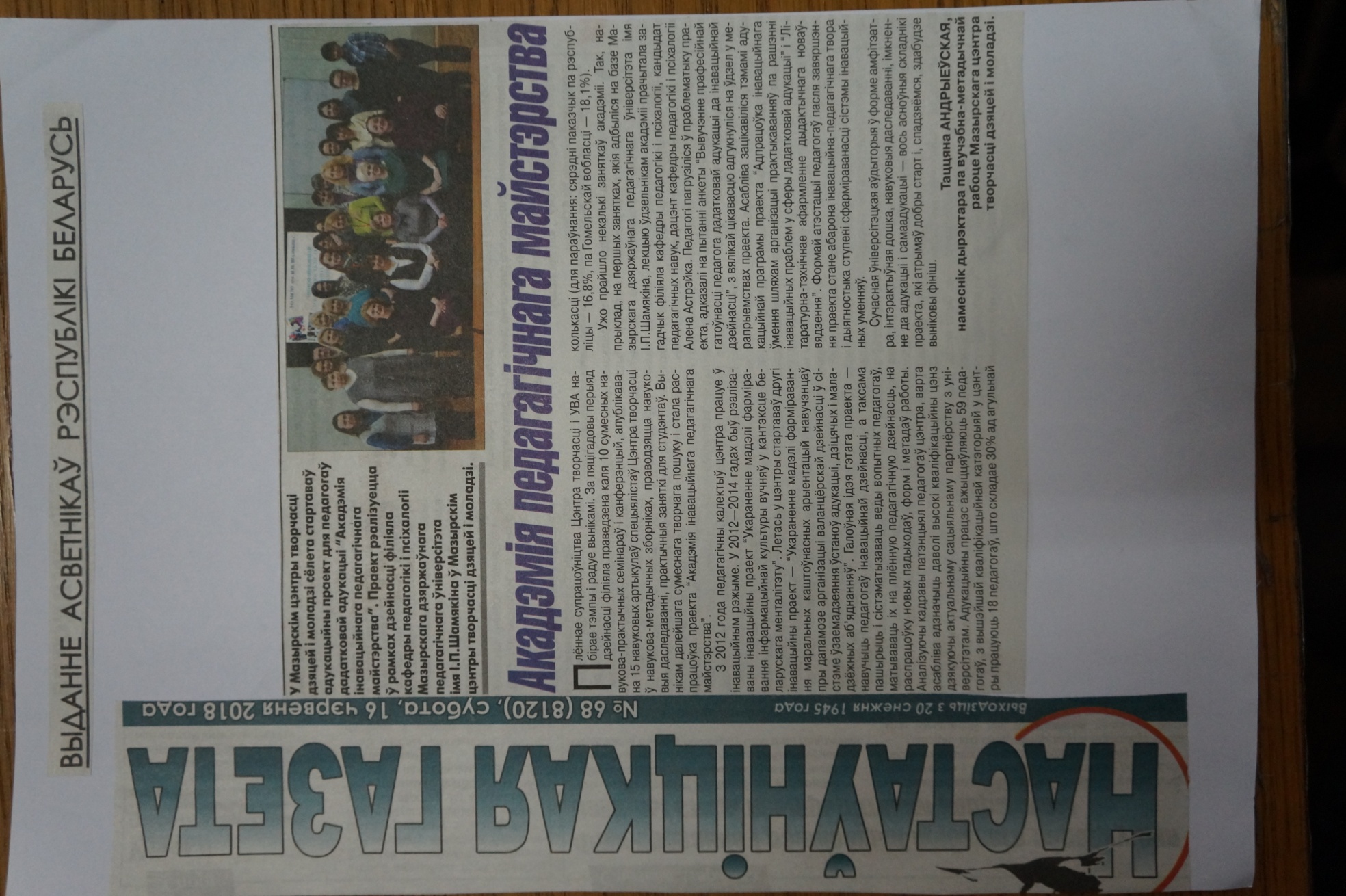 30
Республиканский конкурс методических стартапов «Интерактивные методы и приемы в методической работе», АПО, г. Минск, декабрь 2018 года.
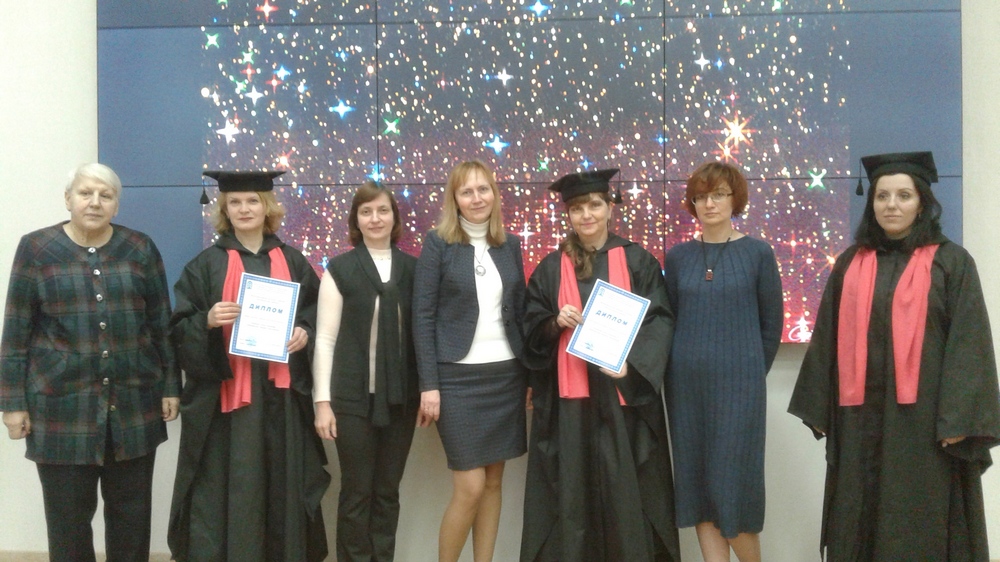 31
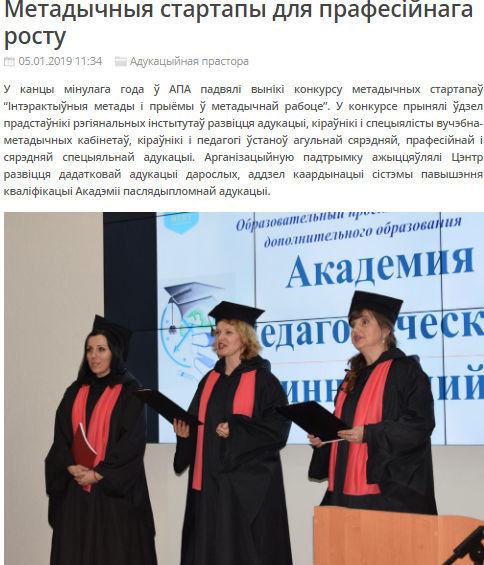 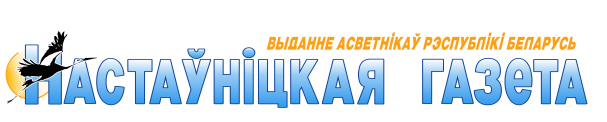 32
Атмосфера партнерского взаимодействия
33
Заседание республиканского методического объединения педагогических работников учреждений дополнительного образования детей и молодежи, ноябрь 2019, г. Мозырь
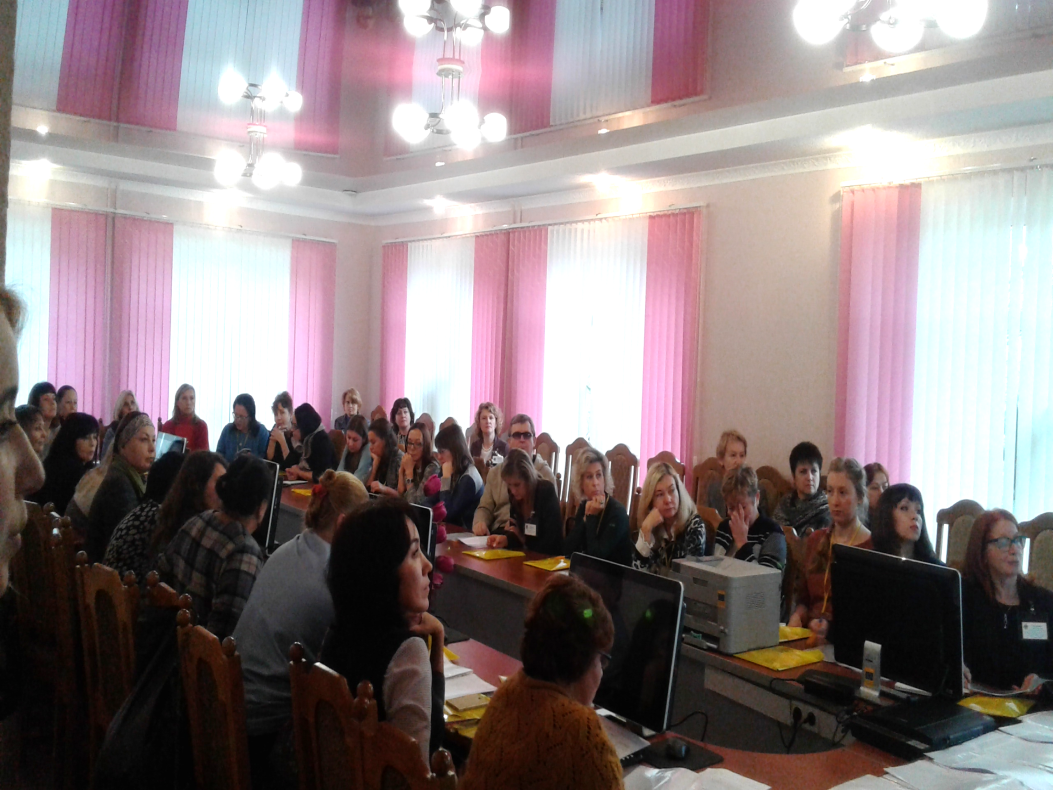 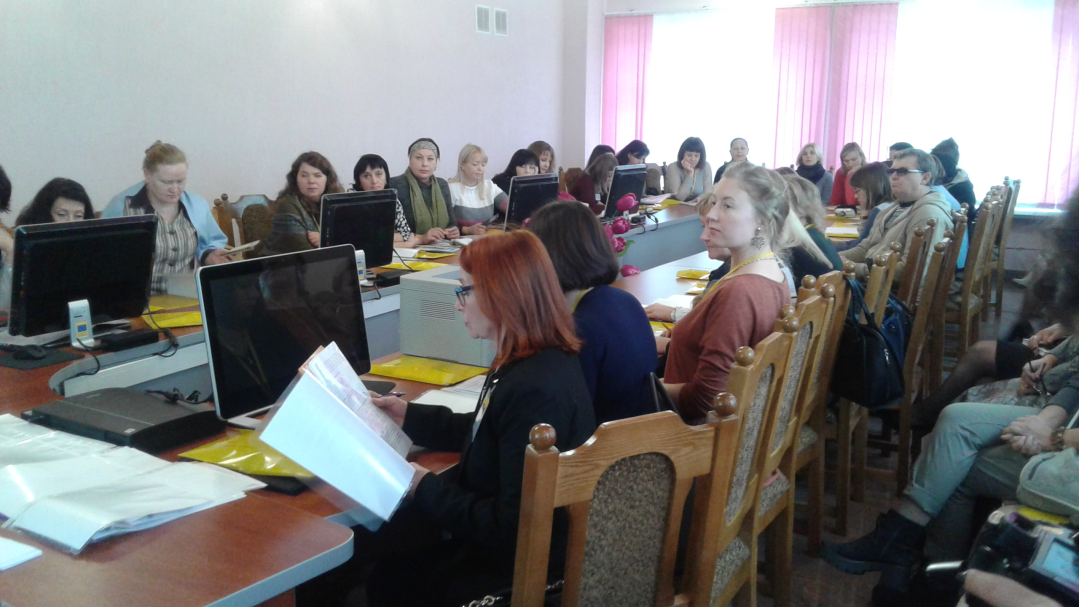 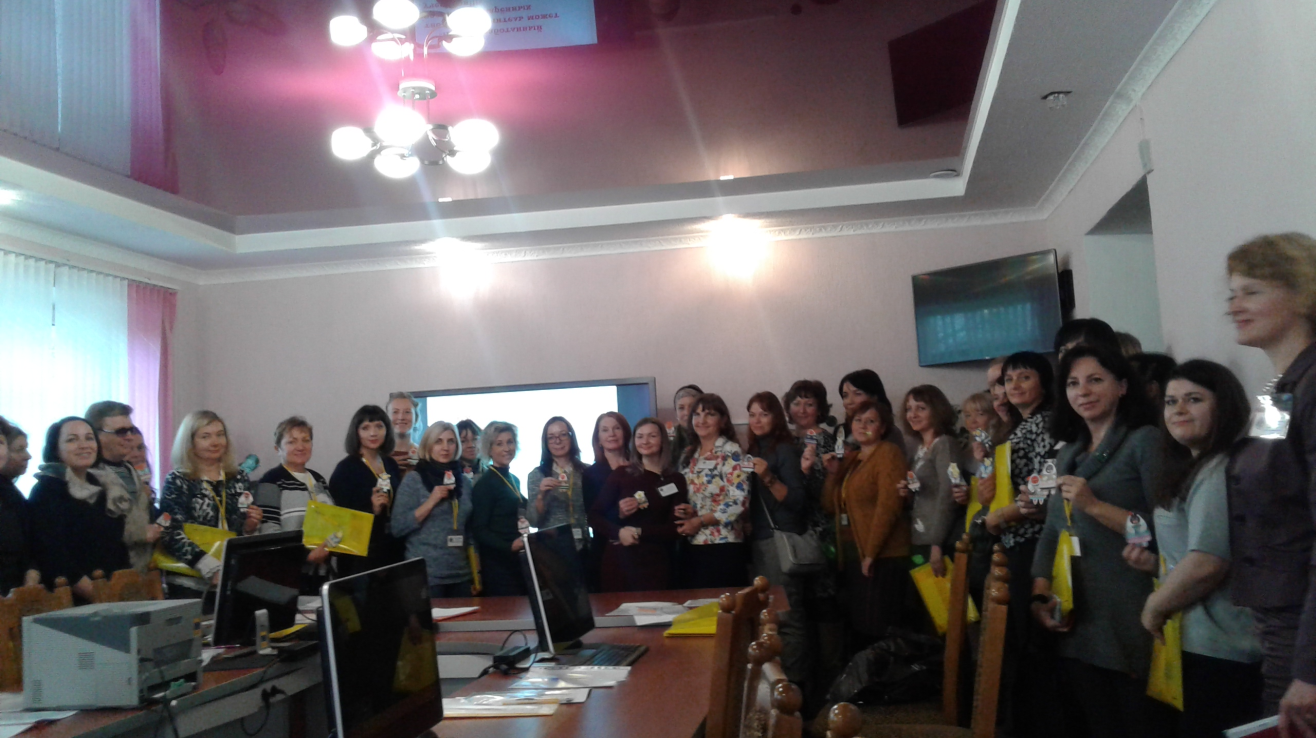 Занятие в рамках работы районного ресурсного центра по художественному направлению для педагогов дополнительного образования и педагогов-организаторов
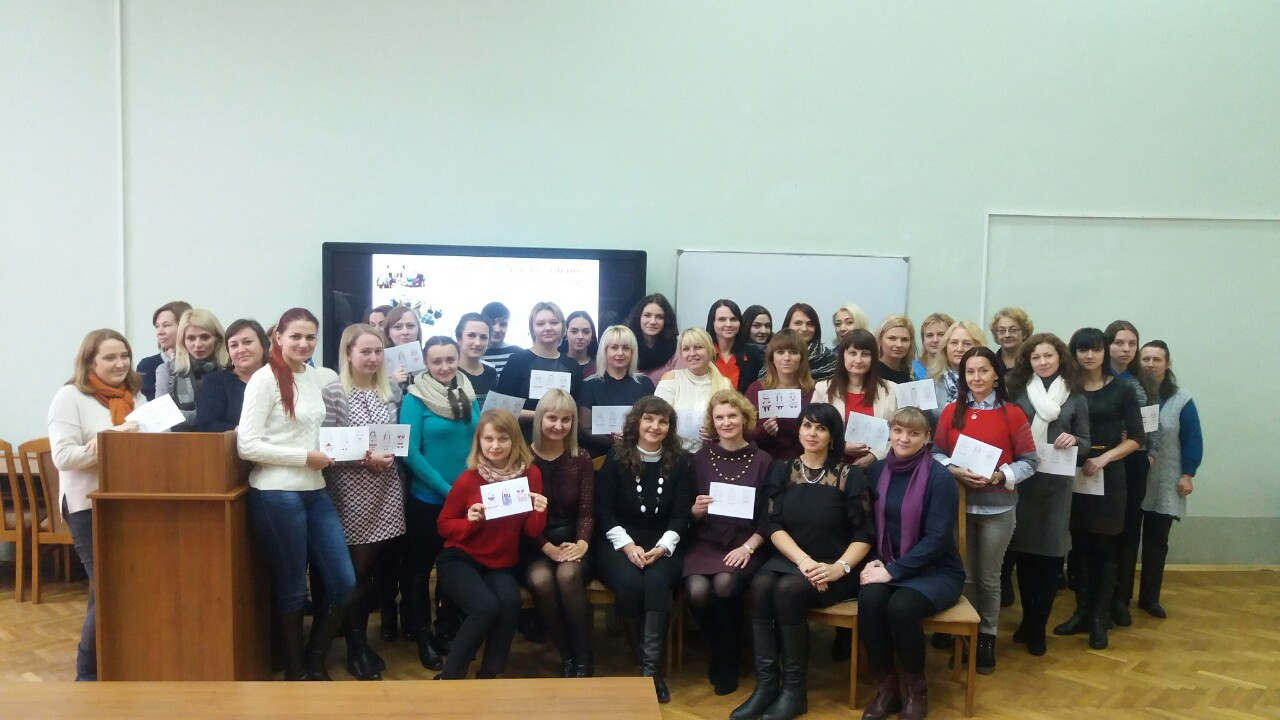 Работа по изучению  биологического разнообразия на учебном эколого-биологическом участке
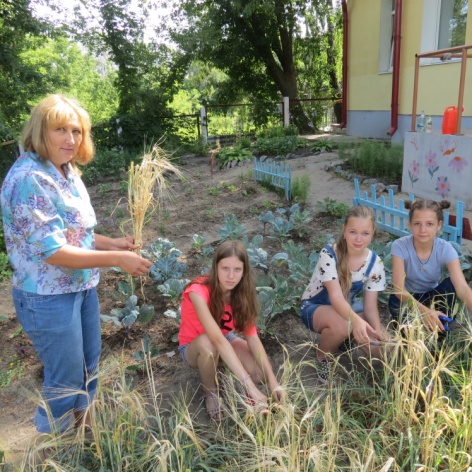 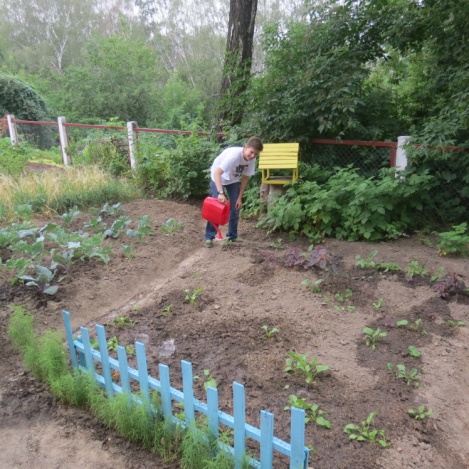 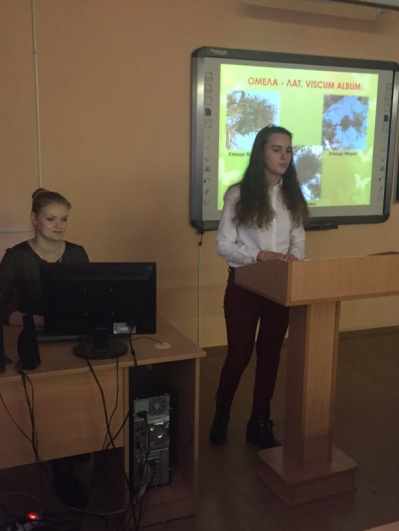 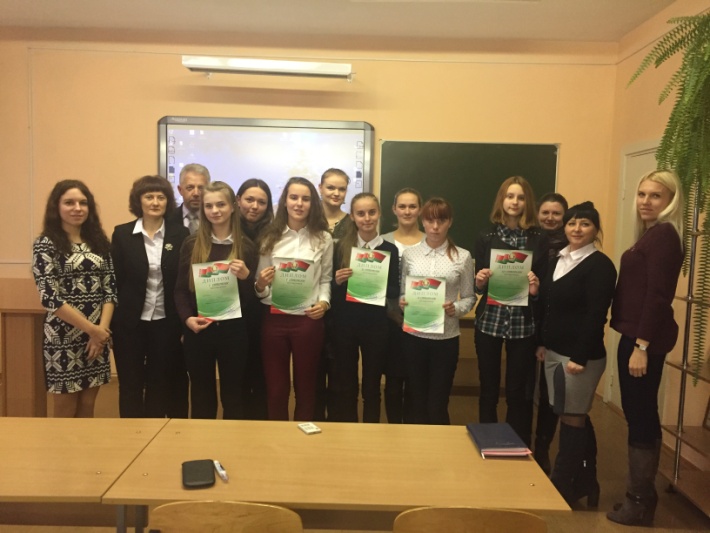 Районный этап областного конкурса научных биолого-экологических работ учащихся «Молодежь и экологические проблемы современности»